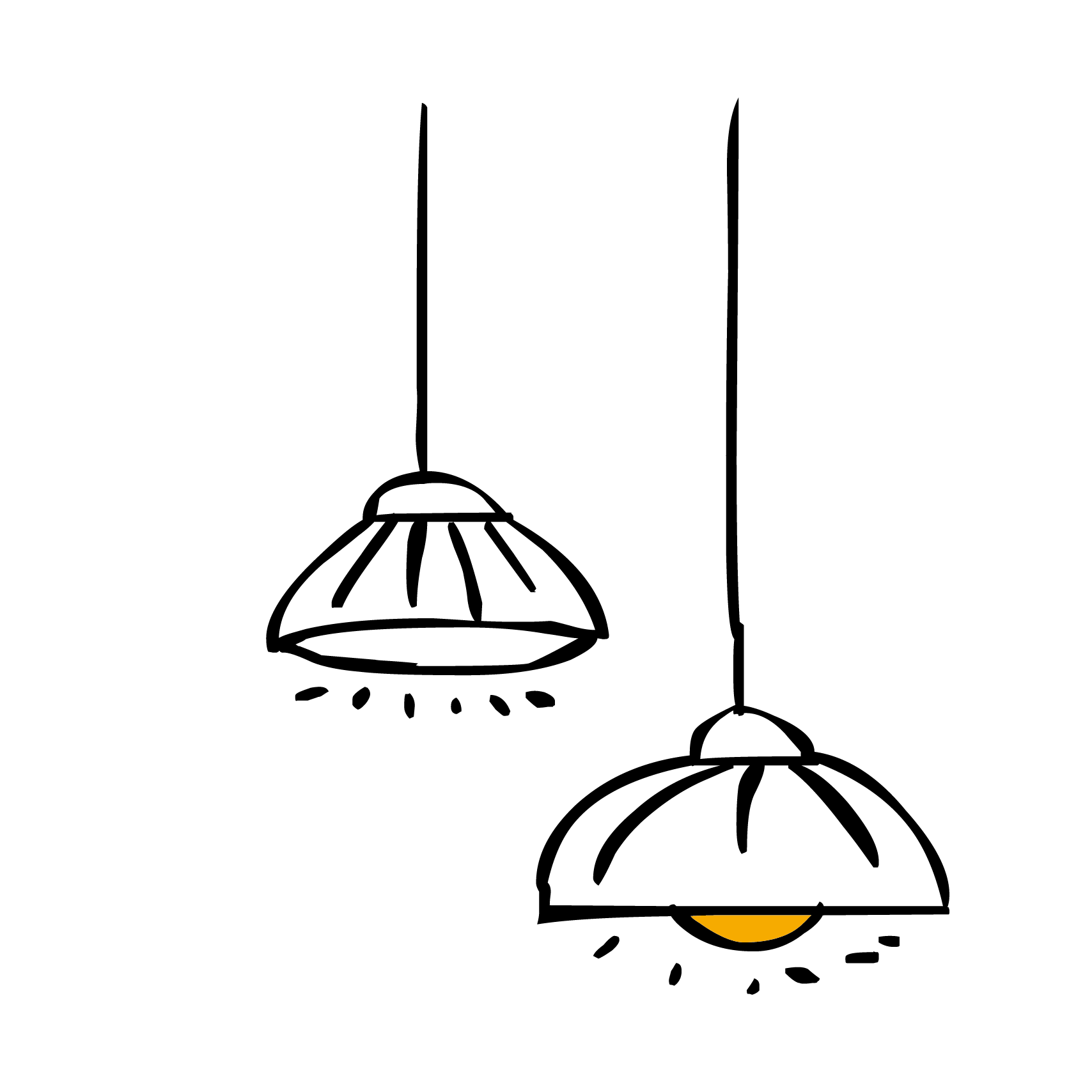 PHÒNG GIÁO DỤC VÀ ĐÀO TẠO…….
TRƯỜNG THCS ……….
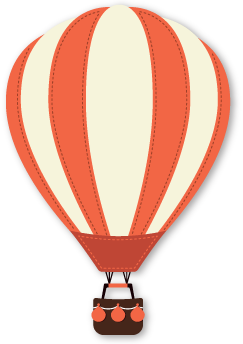 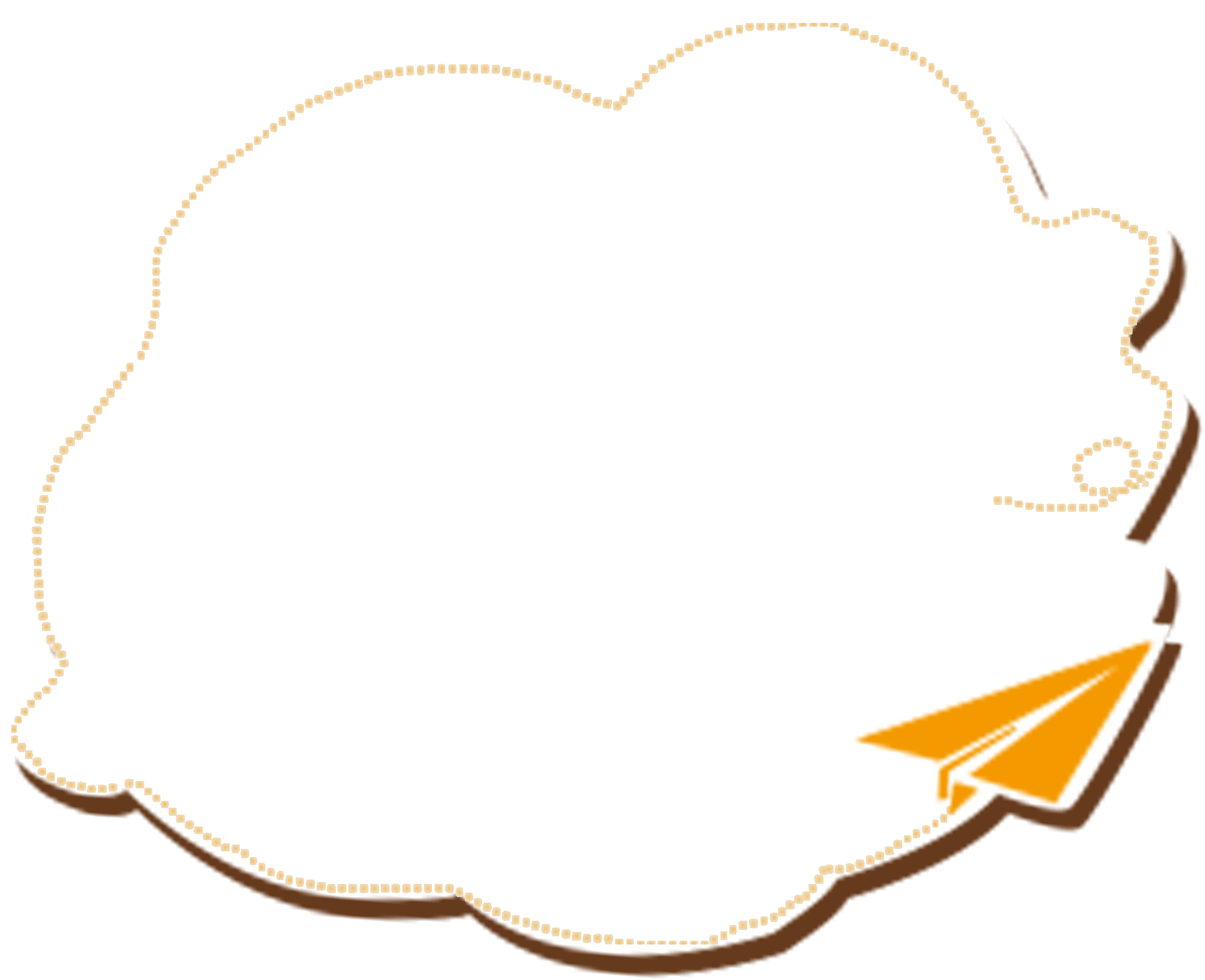 MÔN TOÁN 7 (CÁNH DIỀU )
GV:…..
NĂM HỌC: 2022 - 2023
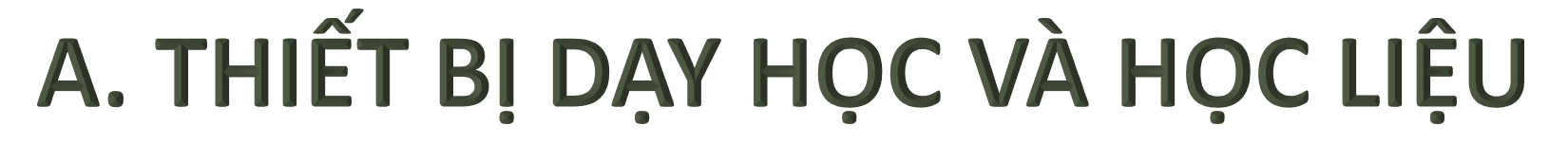 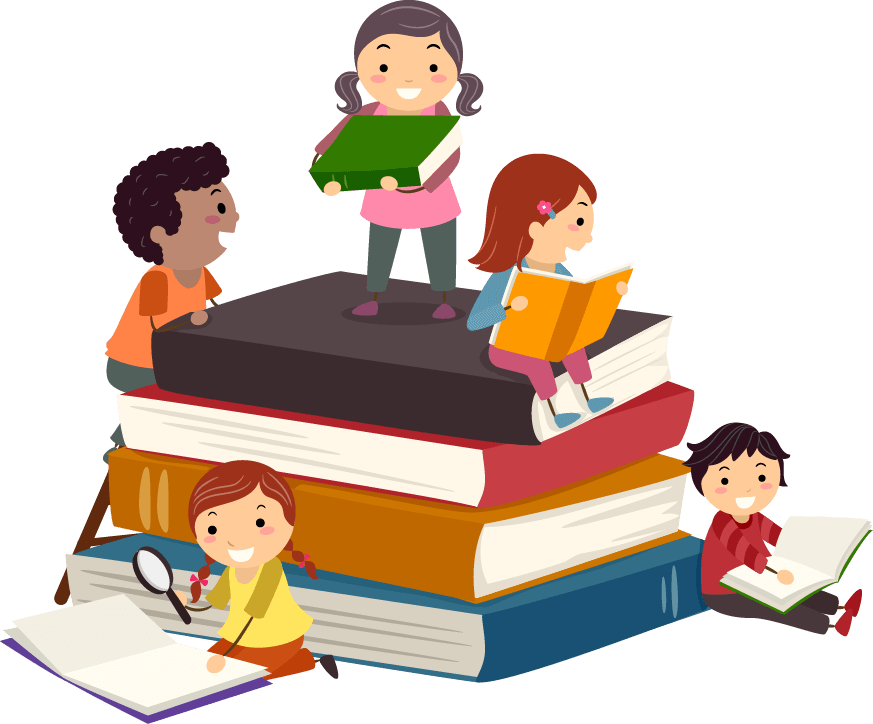 CHÚ THÍCH
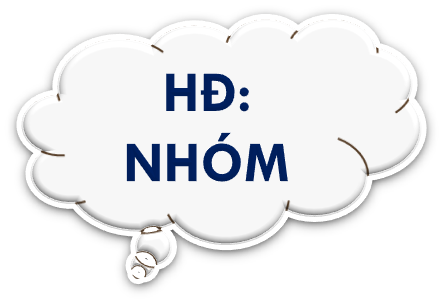 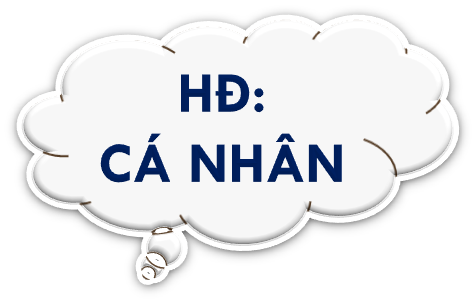 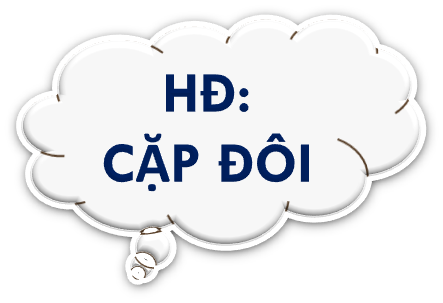 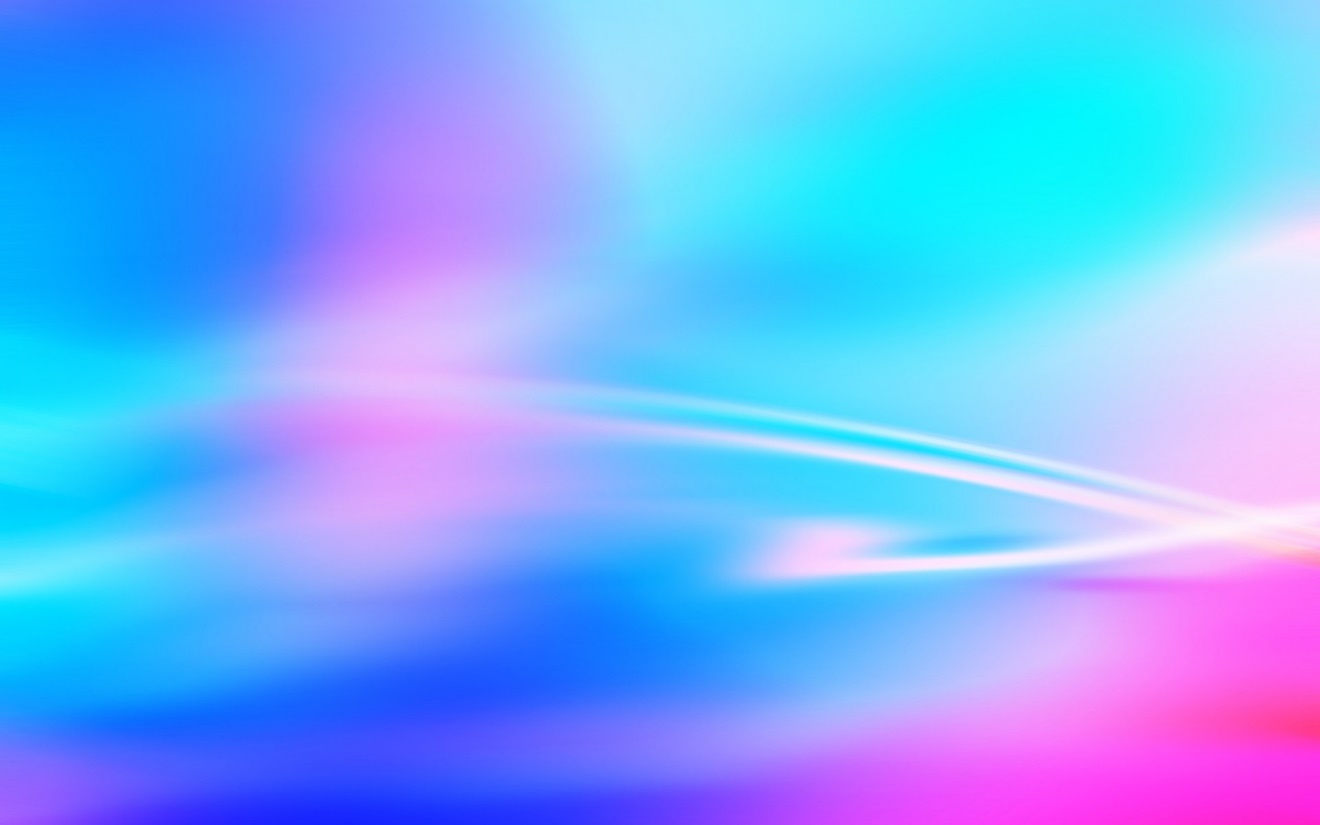 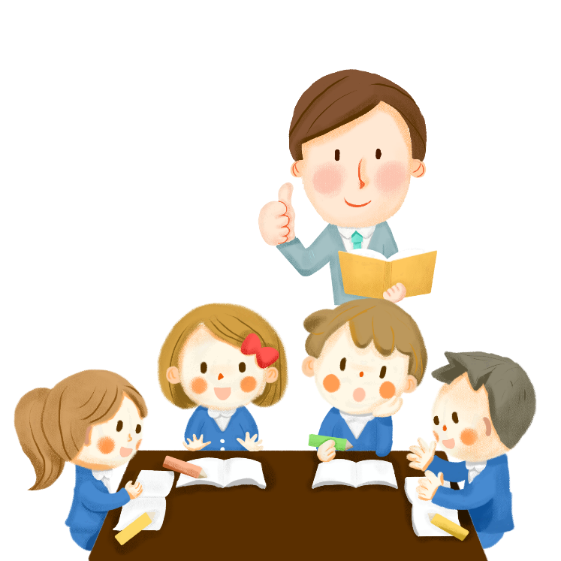 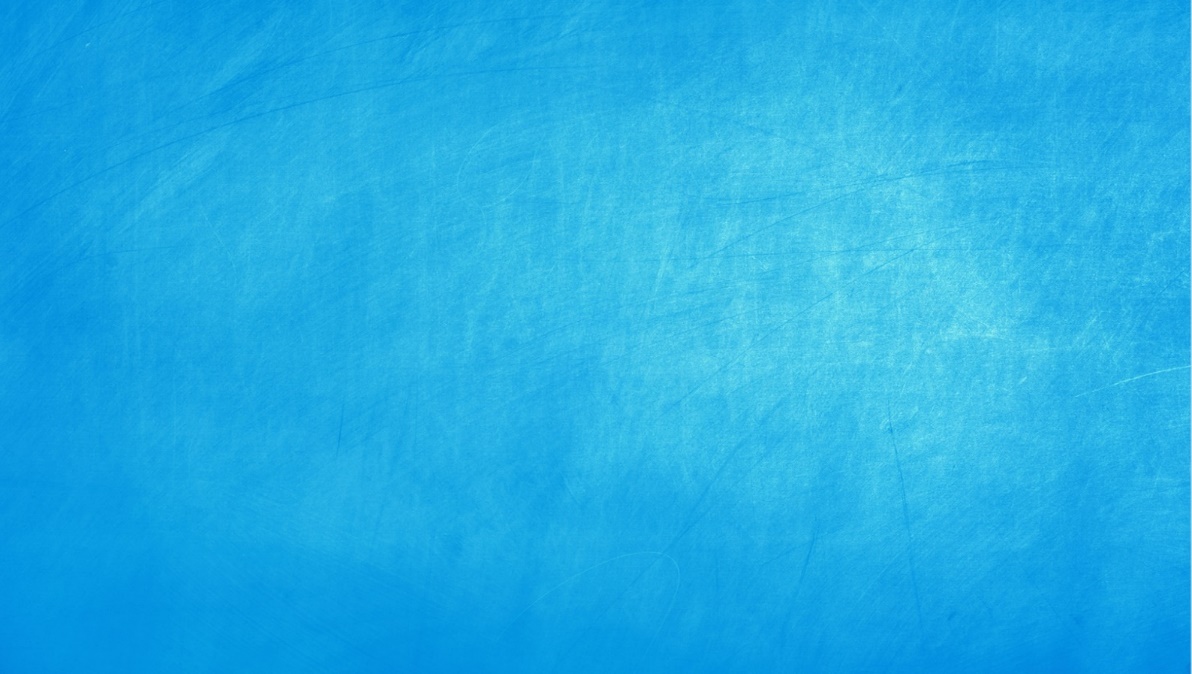 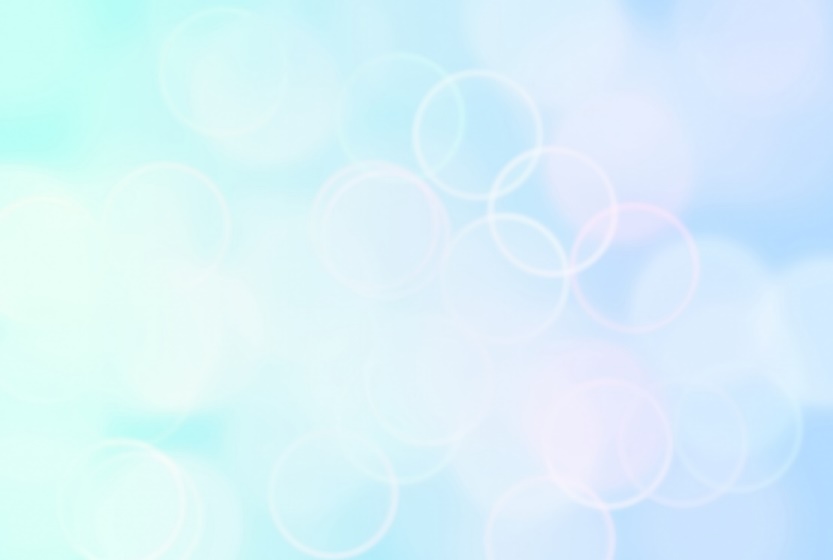 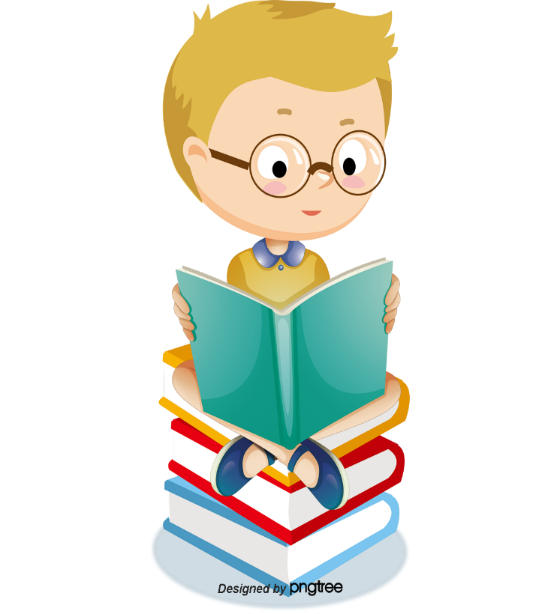 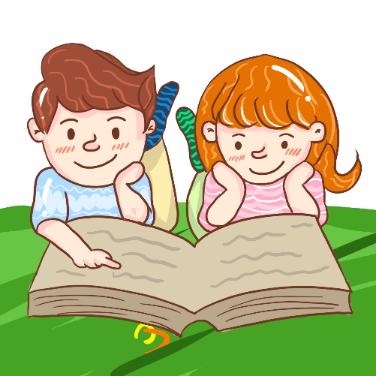 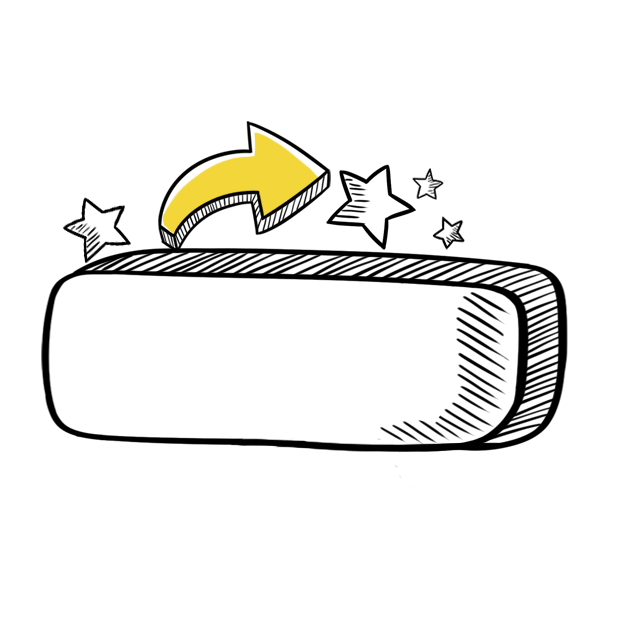 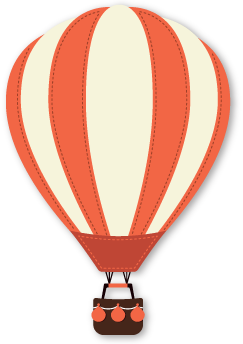 CÁC HOẠT ĐỘNG
Mở đầu
Hình thành kiến thức
Luyện tập
Vận dụng - Tìm tòi
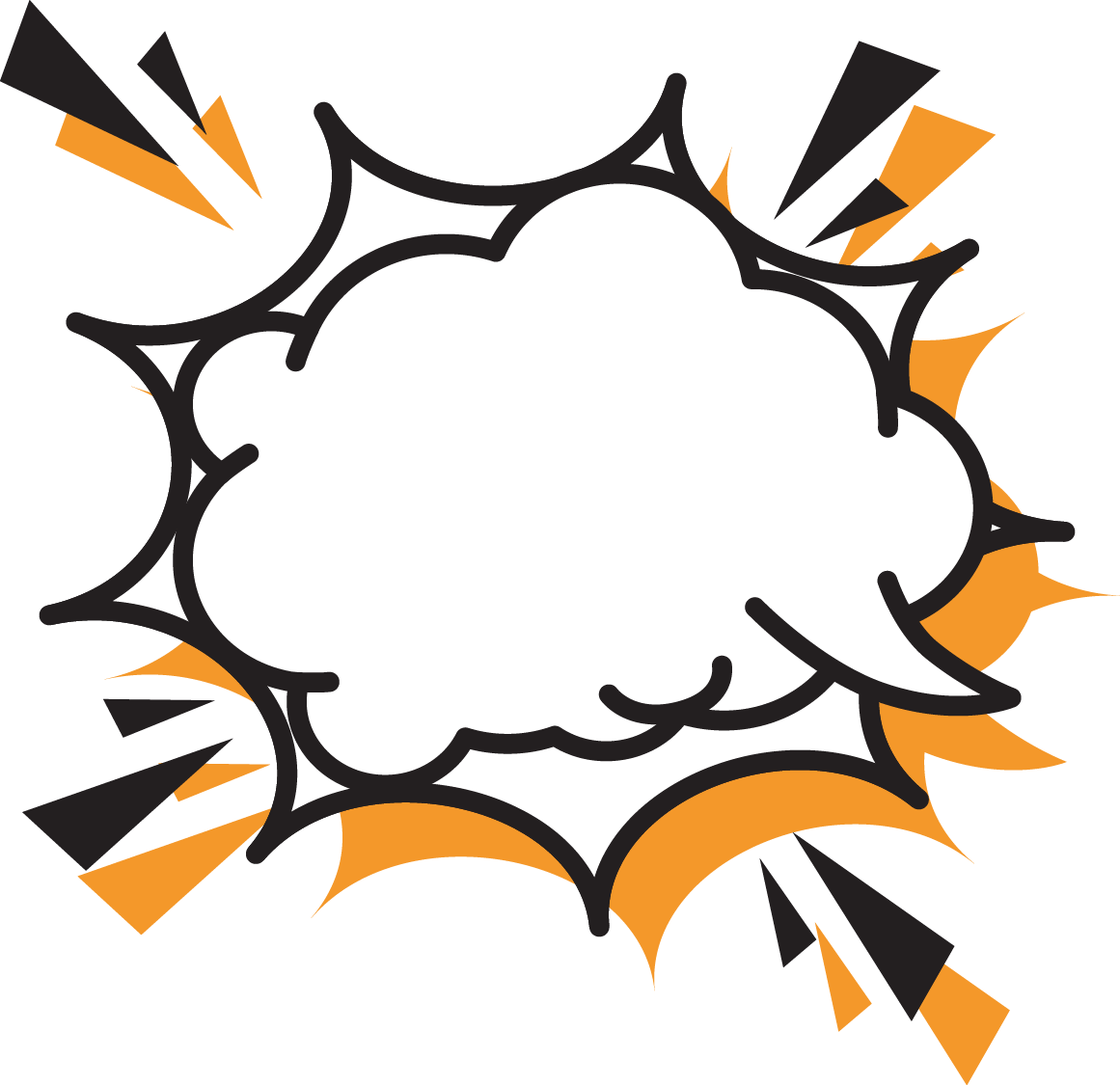 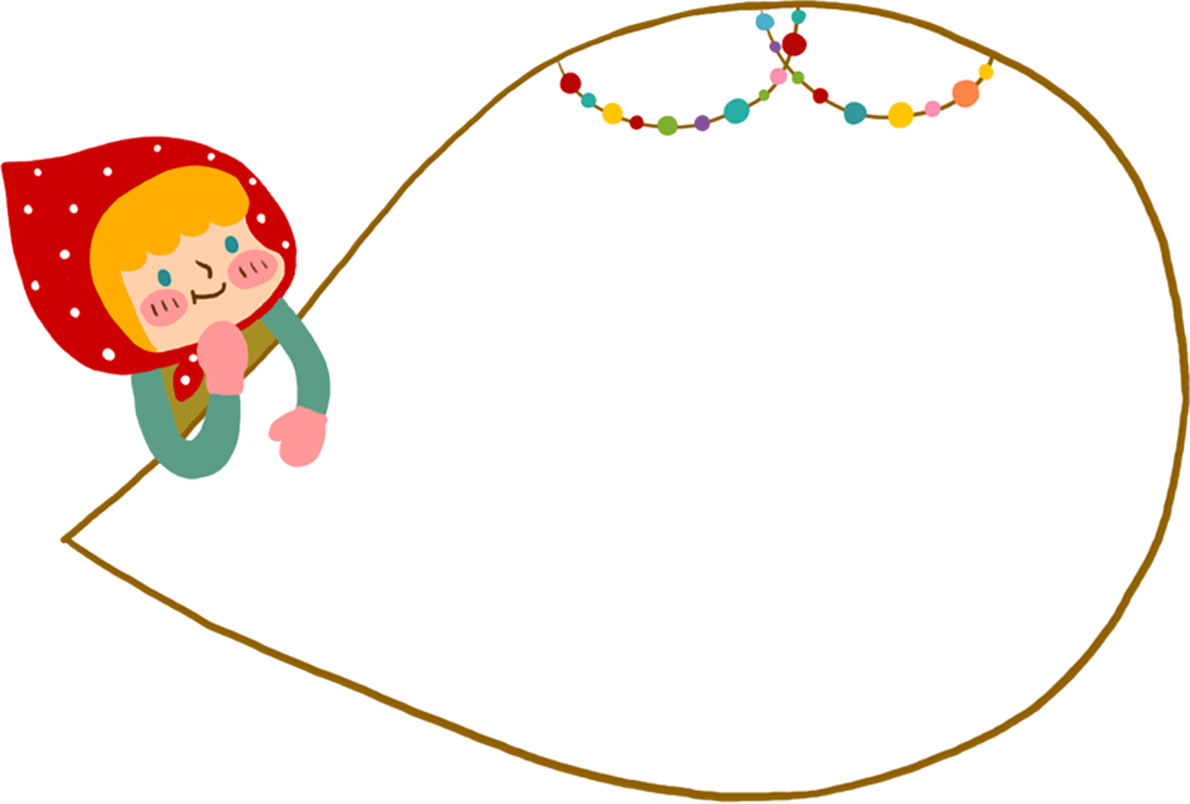 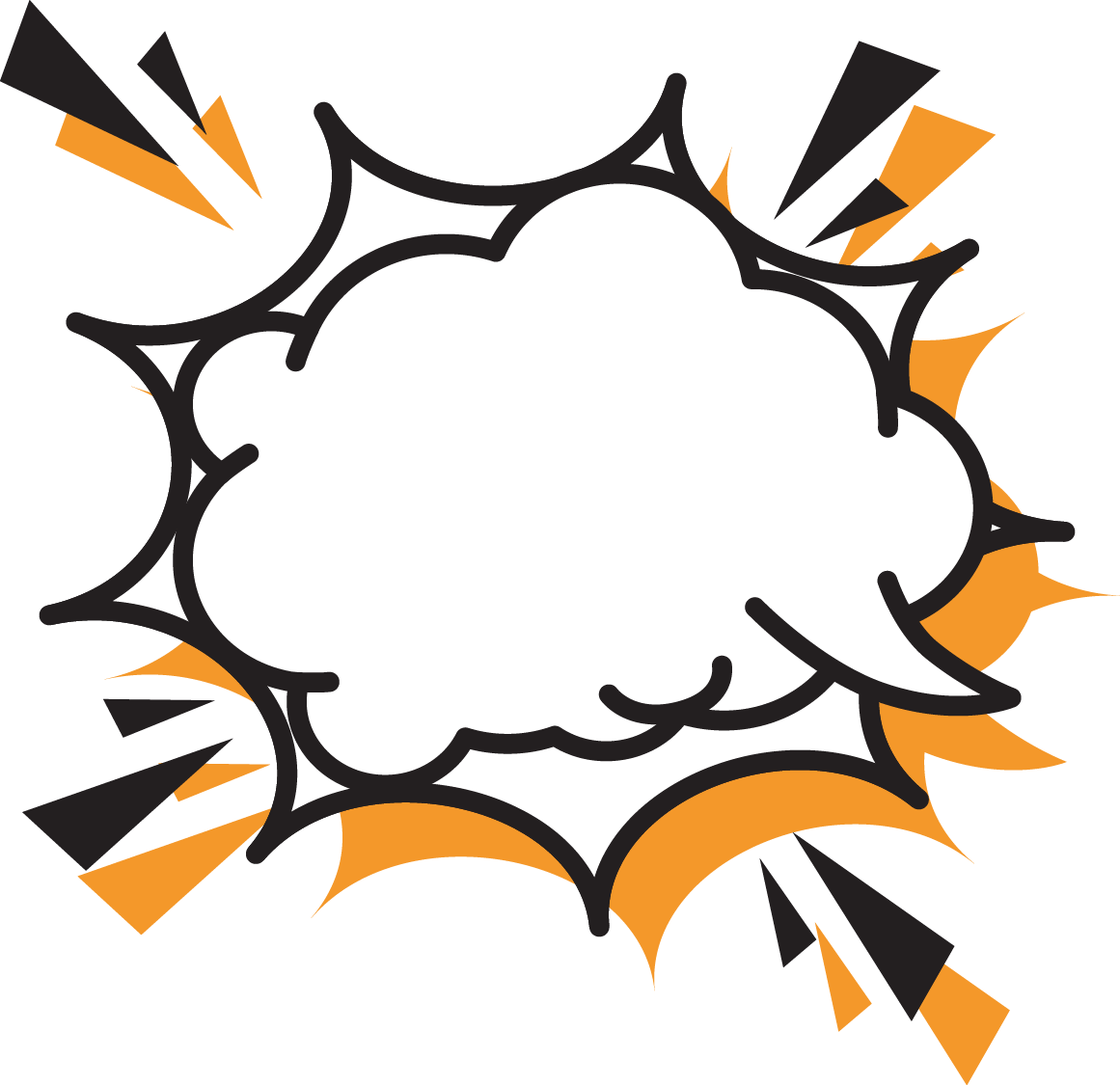 MỞ ĐẦU
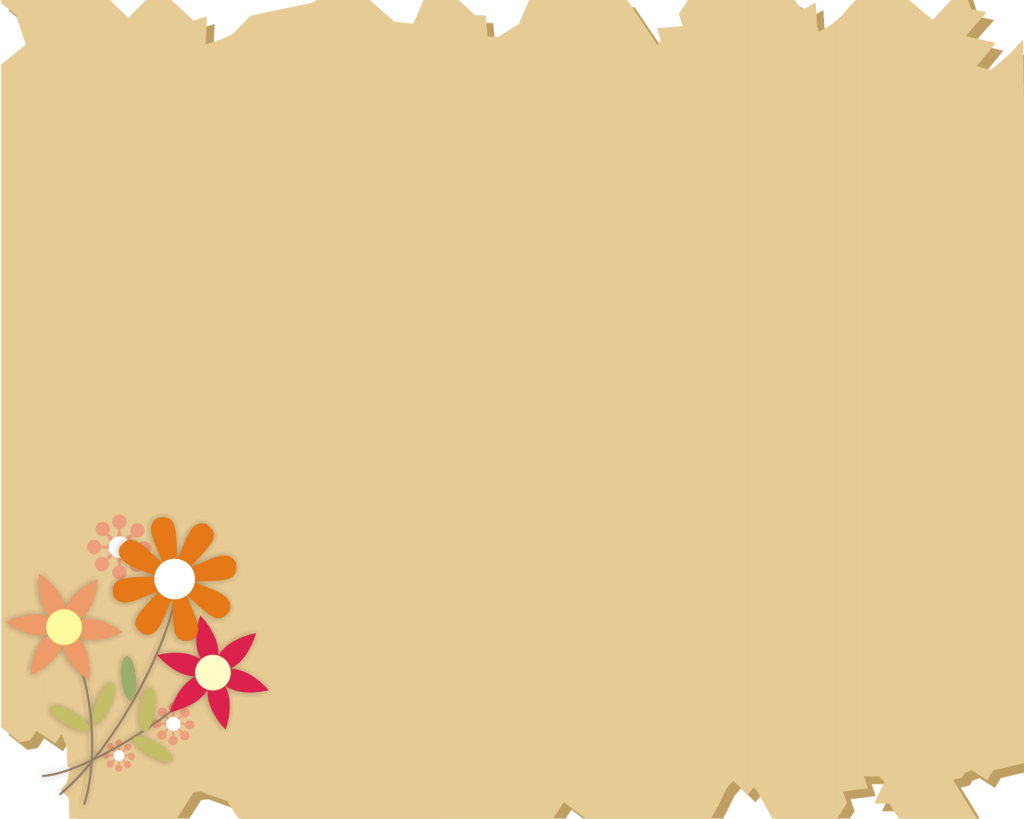 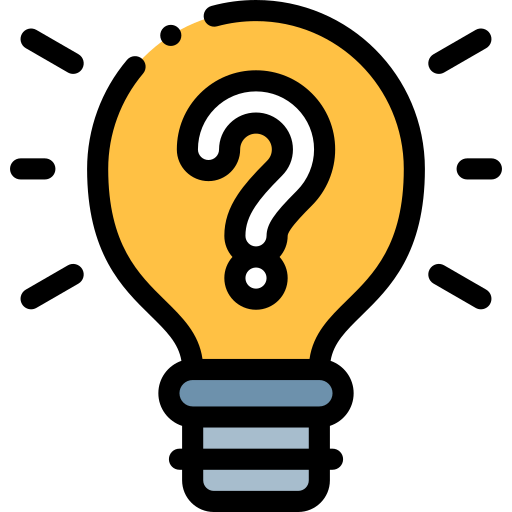 Nhắc lại về thứ tự thực hiện các phép tính đối với số tự nhiên, số nguyên, phân số, số thập phân?
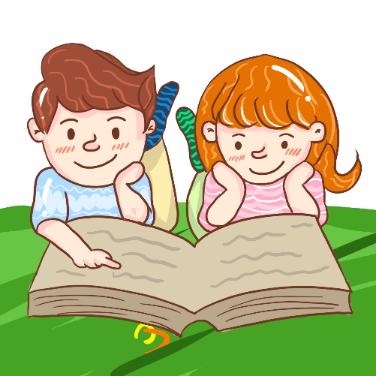 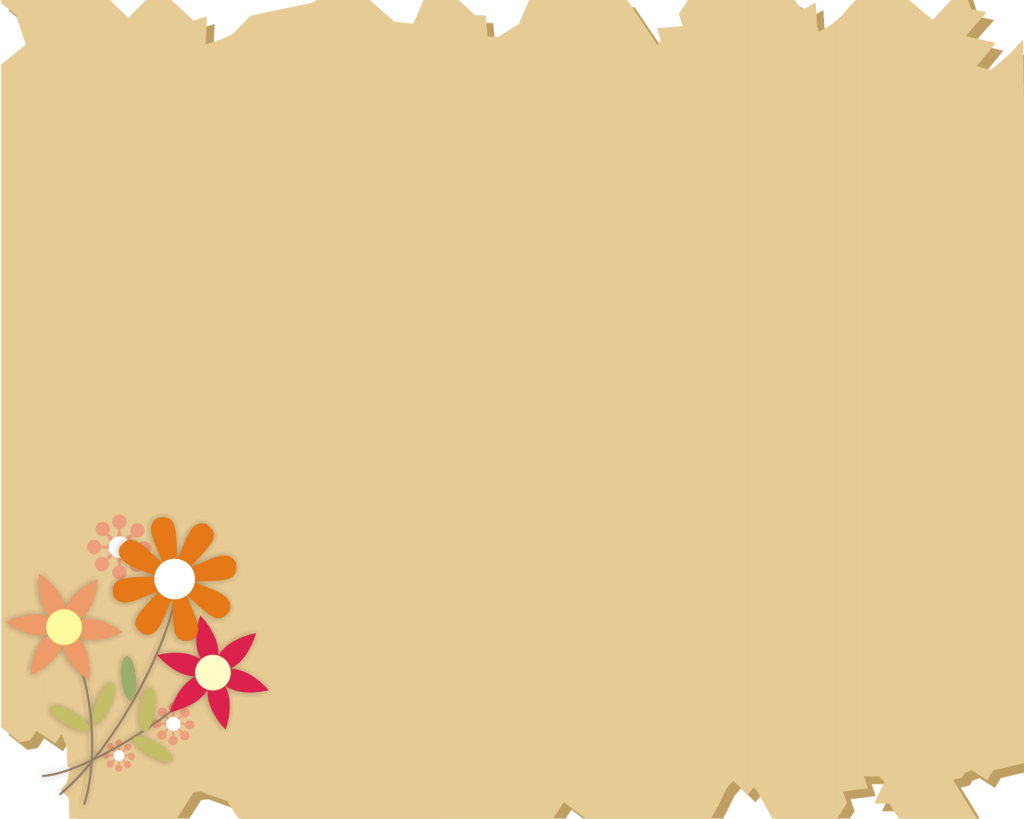 - Đối với biểu thức không chứa dấu ngoặc:
+ Khi biểu thức chỉ chứa các phép tính cộng và trừ (hoặc chỉ có các phép tính nhân và chia), ta thực hiện phép tính theo thứ tự từ trái sang phải.
+ Khi biểu thức có các phép tính cộng, trừ, nhân, chia ta thực hiện các phép tính nhân và chia trước, rồi đến cộng và trừ.
+ Khi biểu thức chứa các phép tính cộng, trừ, nhân, chia, nâng lên lũy thừa ta thực hiện phép tính nâng lên lũy thừa trước rồi đến nhân và chia, sau đó đến cộng và trừ.
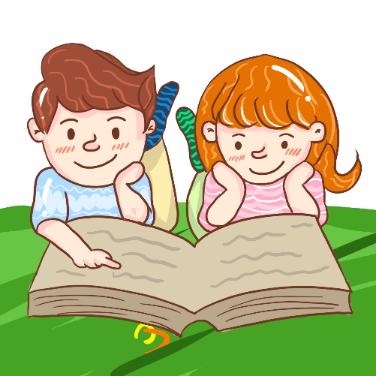 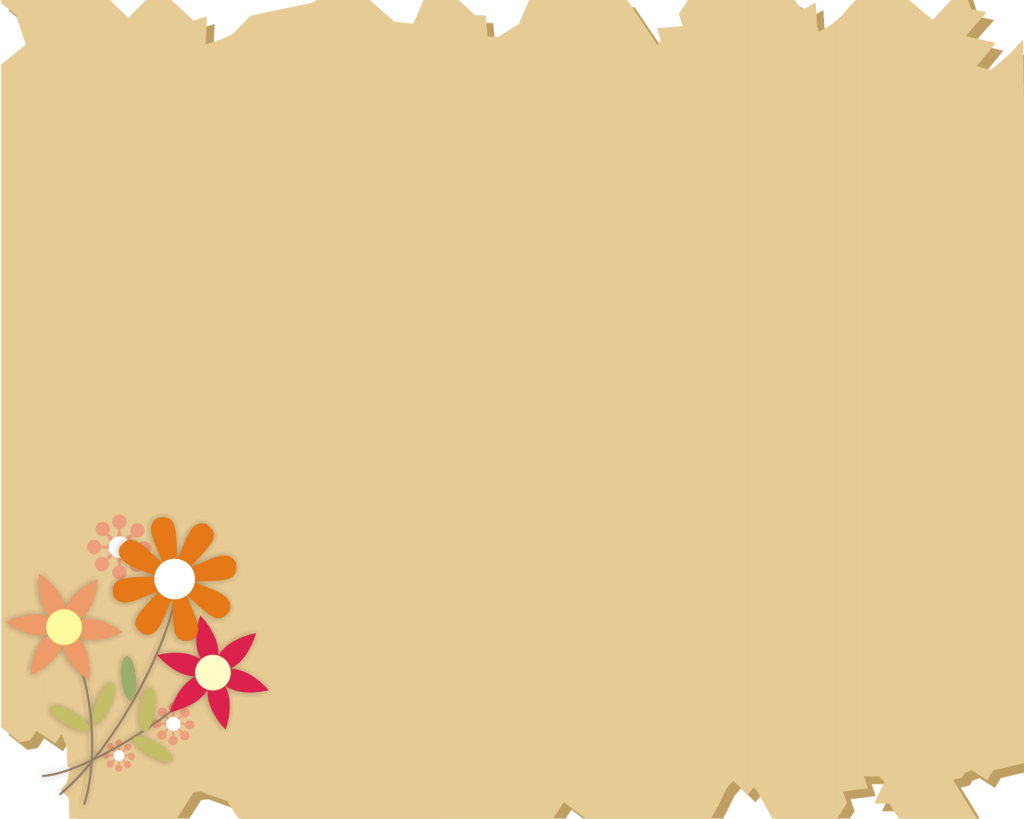 - Đối với biểu thức chứa dấu ngoặc: 
+ Khi biểu thức chứa dấu ngoặc ta thực hiện các phép tính trong dấu ngoặc trước.
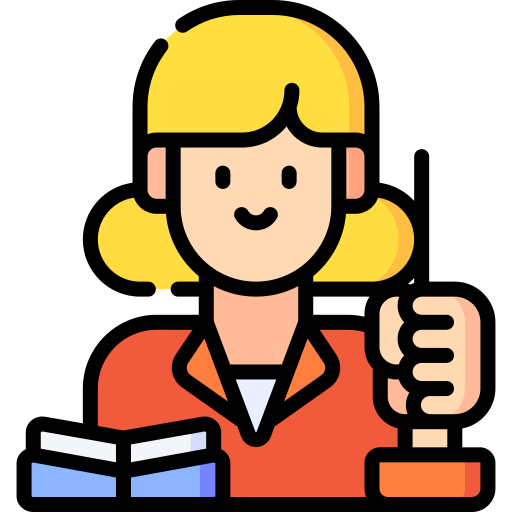 - Có thể tính giá trị biểu thức đã cho theo thứ tự thực hiện các phép tính đối với số tự nhiên.
+ Nếu biểu thức chứa dấu
thì thứ tự thực hiện các phép tính như sau:
Làm thế nào để tính được giá trị biểu thức
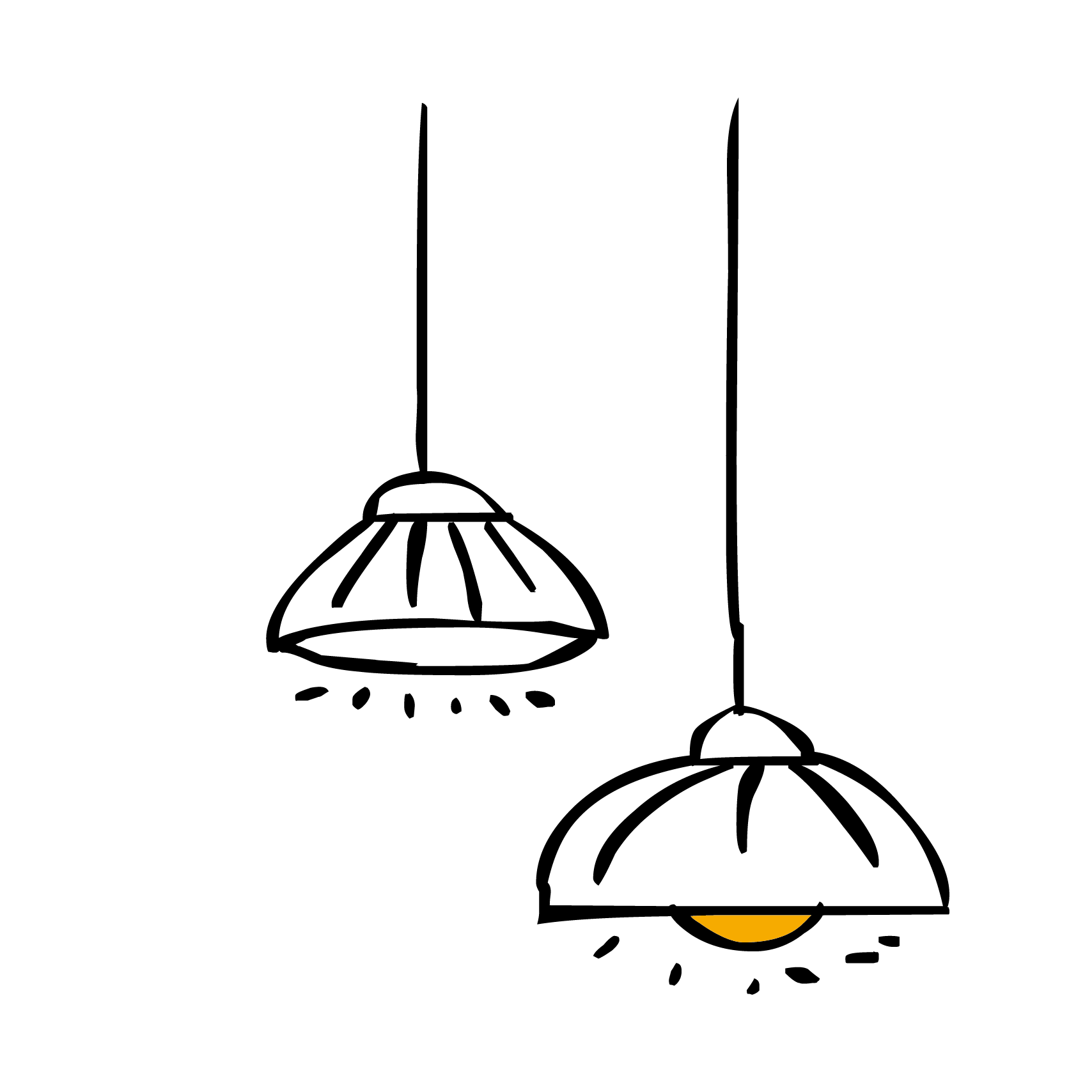 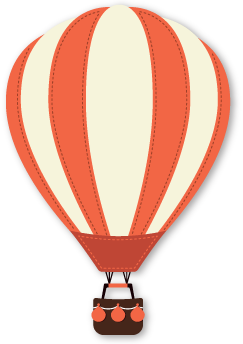 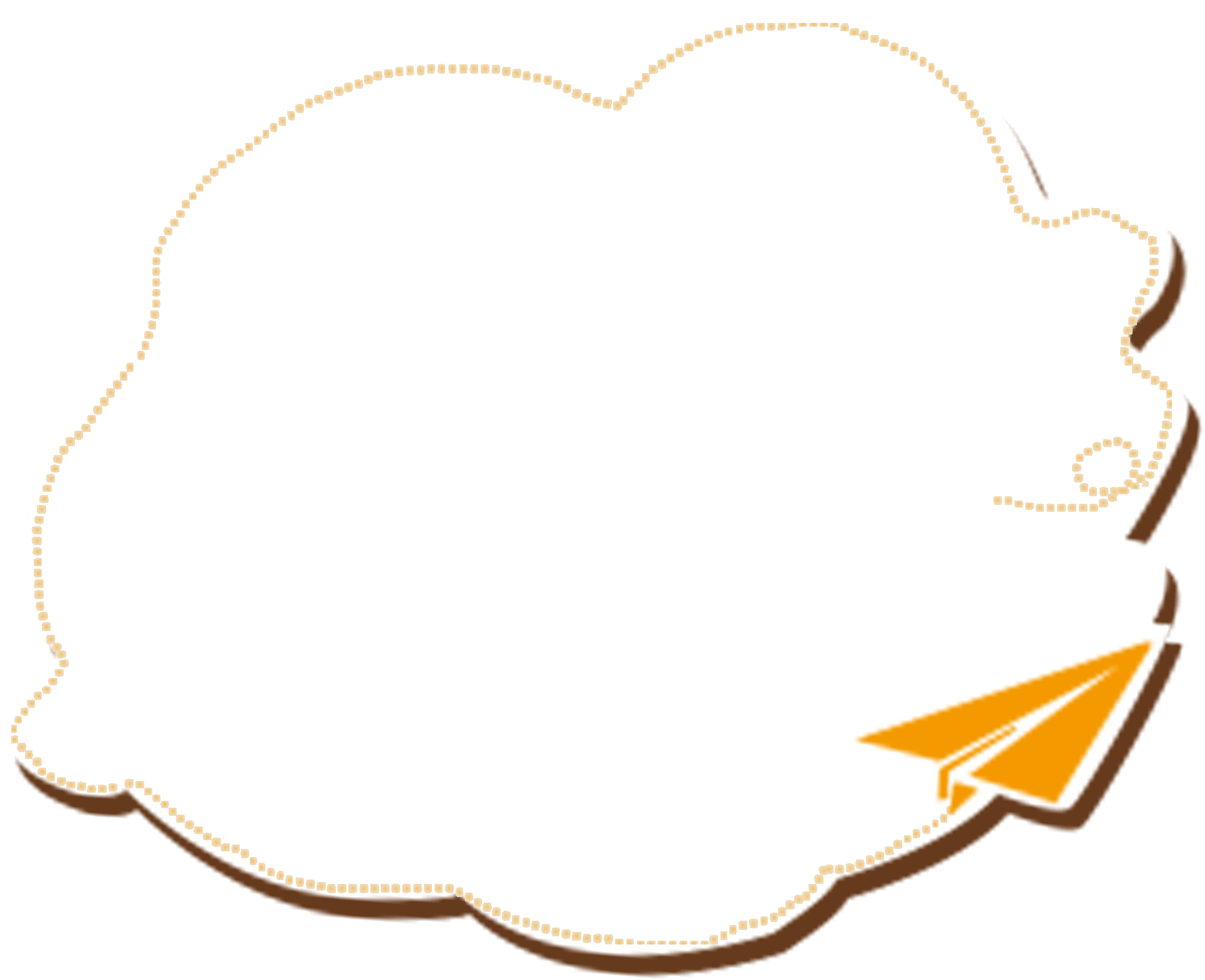 BÀI 4 
THỨ TỰ THỰC HIỆN CÁC PHÉP TÍNH.         QUY TẮC DẤU NGOẶC
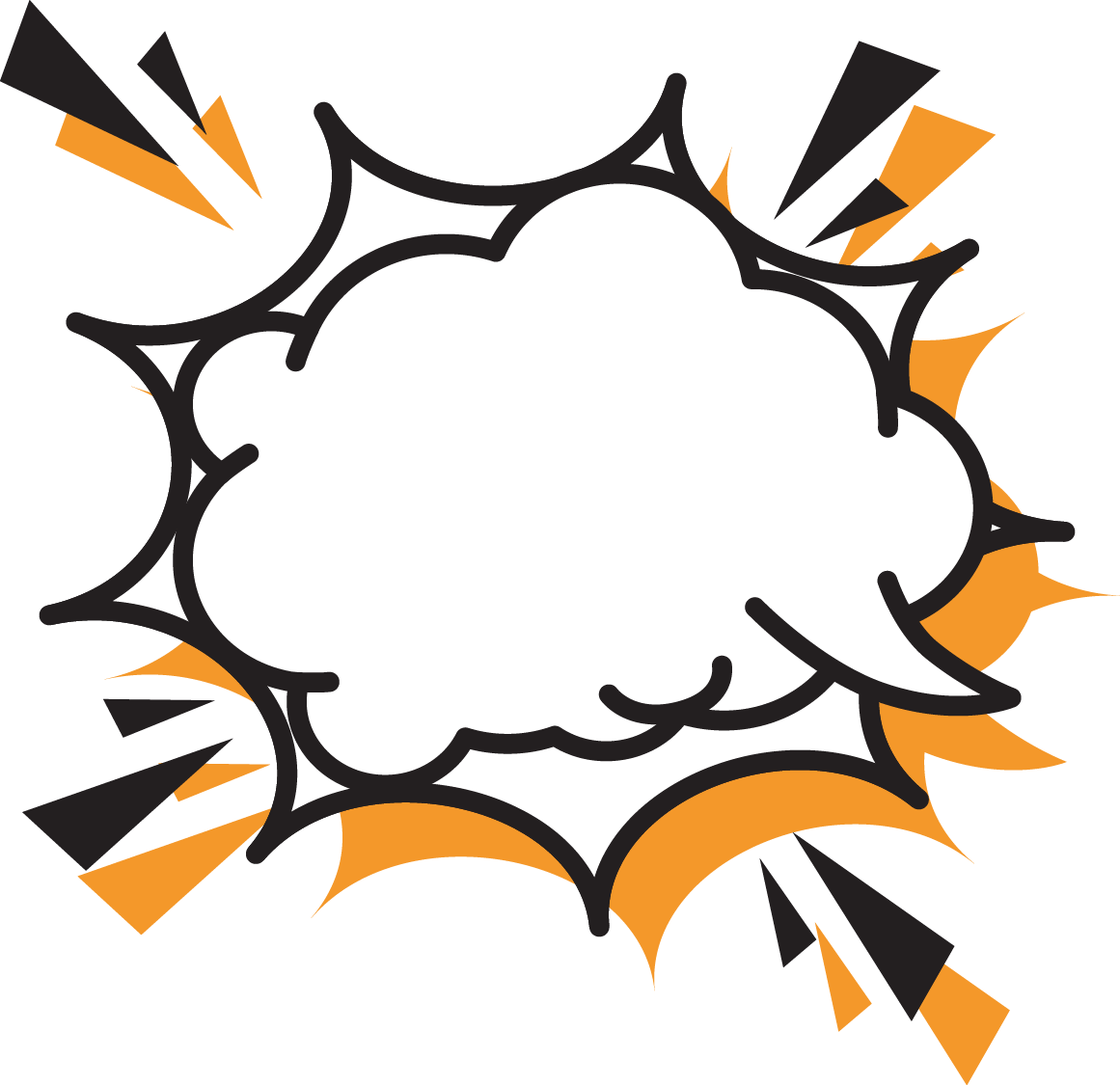 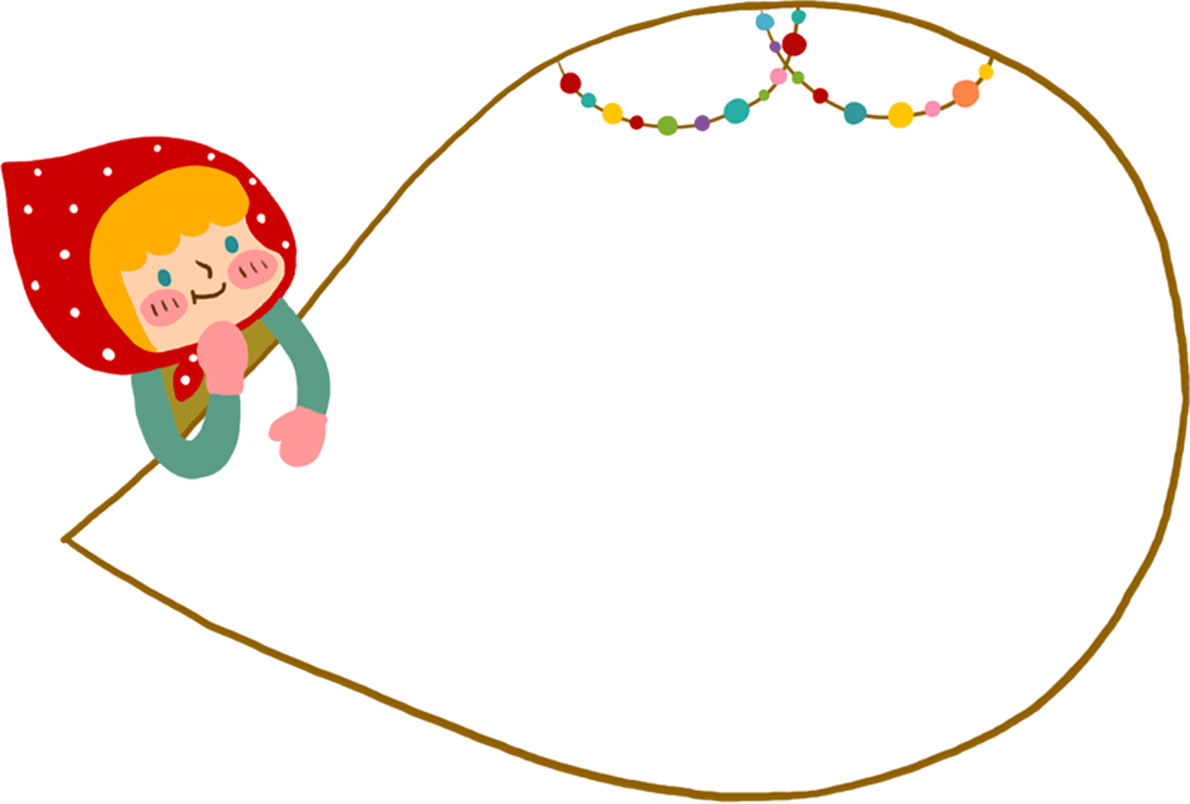 HÌNH THÀNH KIẾN THỨC
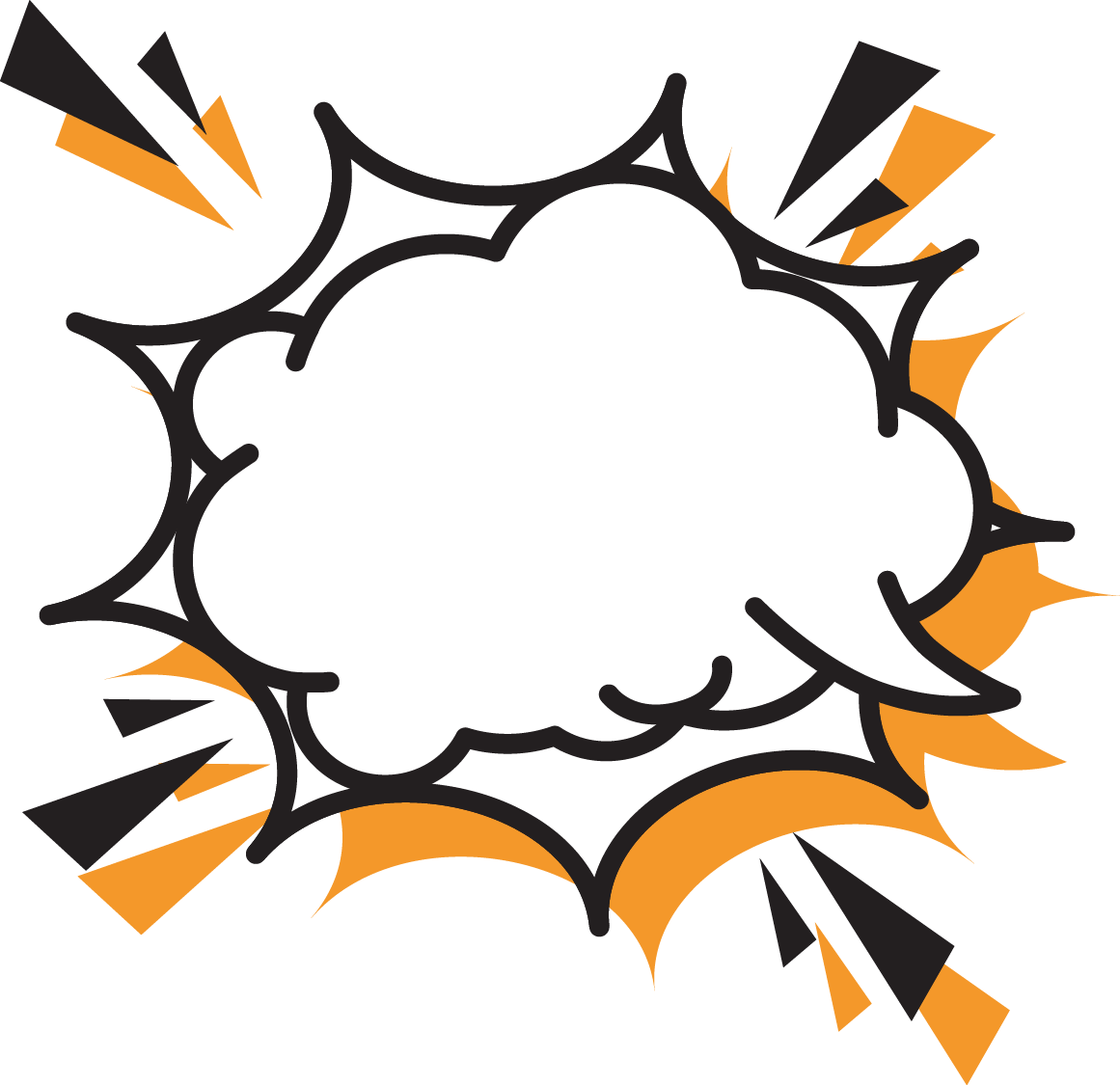 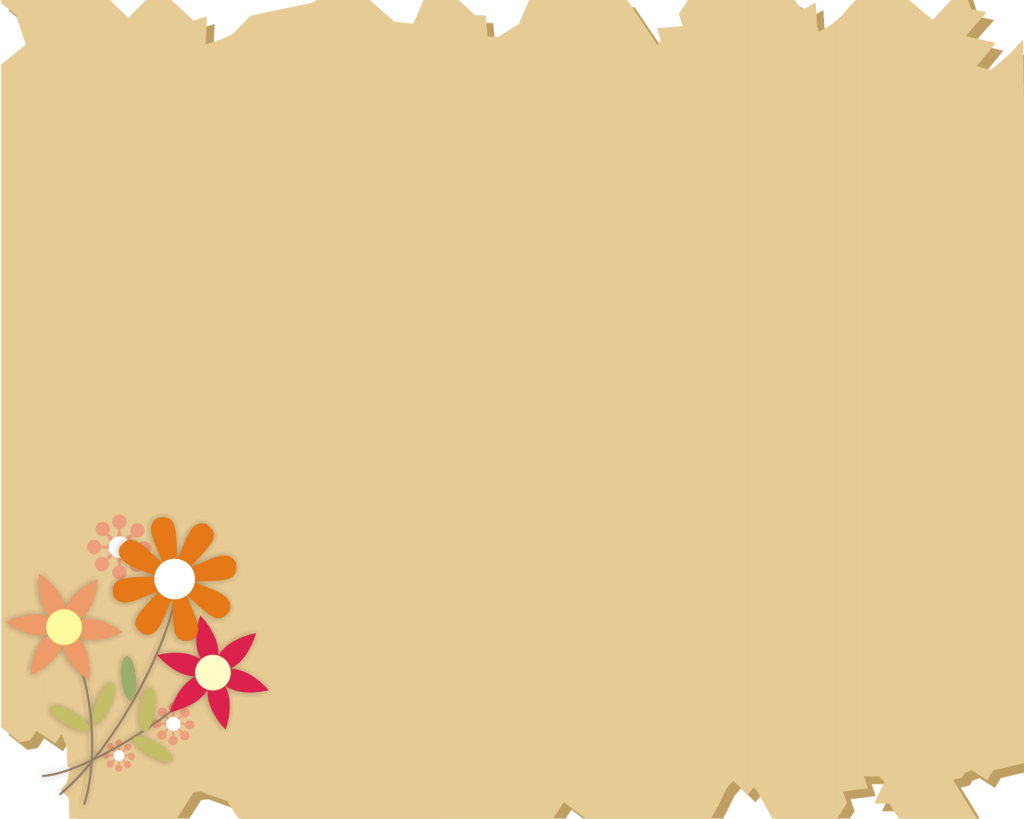 I. THỨ TỰ THỰC HIỆN CÁC PHÉP TÍNH
Thứ tự thực hiện các phép tính đối với số hữu tỉ cũng tương tự thứ tự thực hiện các phép tính đối với số tự nhiên, số nguyên, phân số, số thập phân.
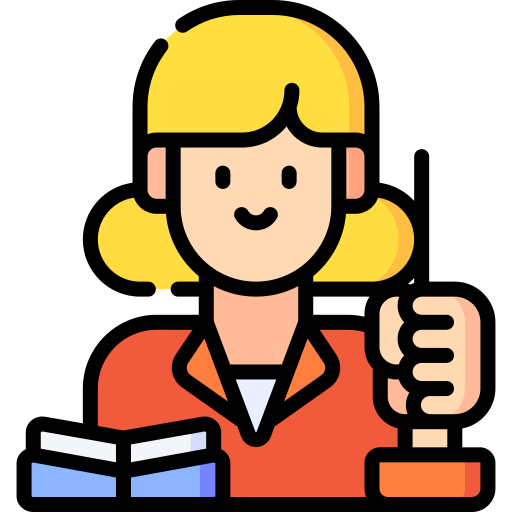 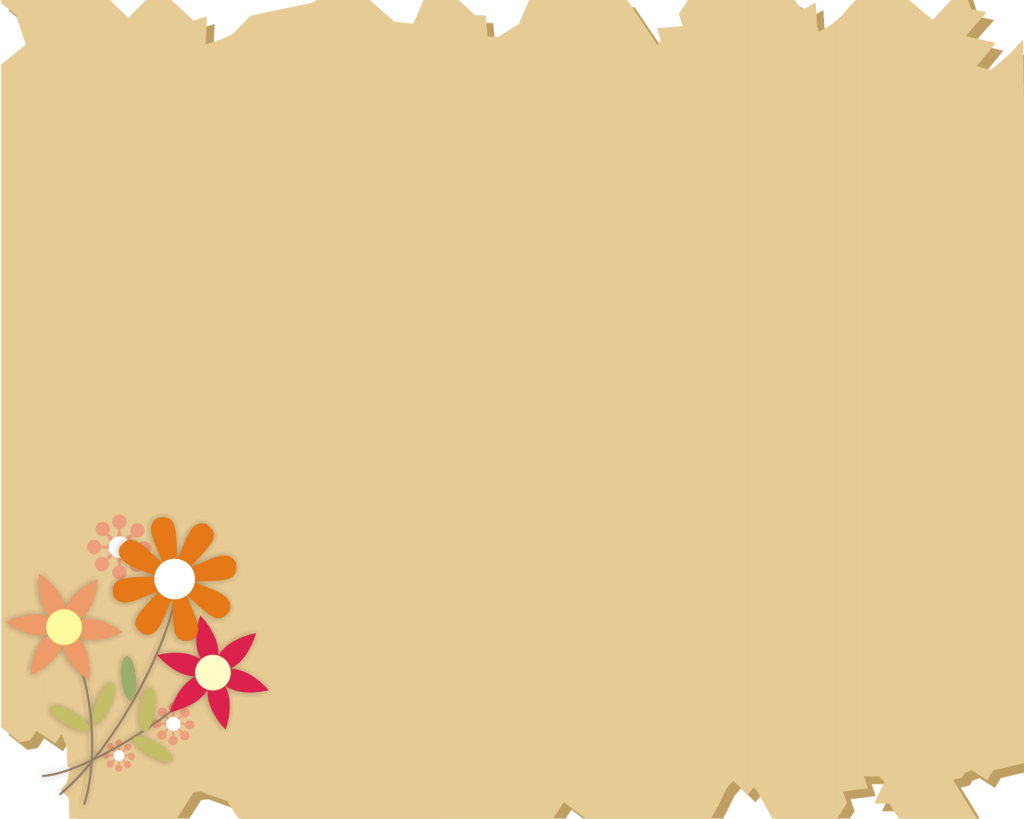 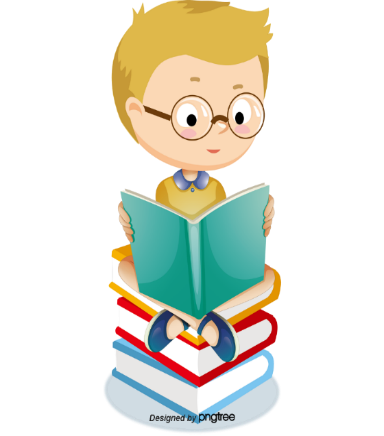 I. THỨ TỰ THỰC HIỆN CÁC PHÉP TÍNH
Để tính:
bạn Châu làm như sau:
Ví dụ 1
Bạn Châu làm chưa đúng vì đã thực hiện phép cộng trước khi thực hiện lũy thừa và phép nhân.
Theo em bạn Châu làm đúng chưa? Vì sao?
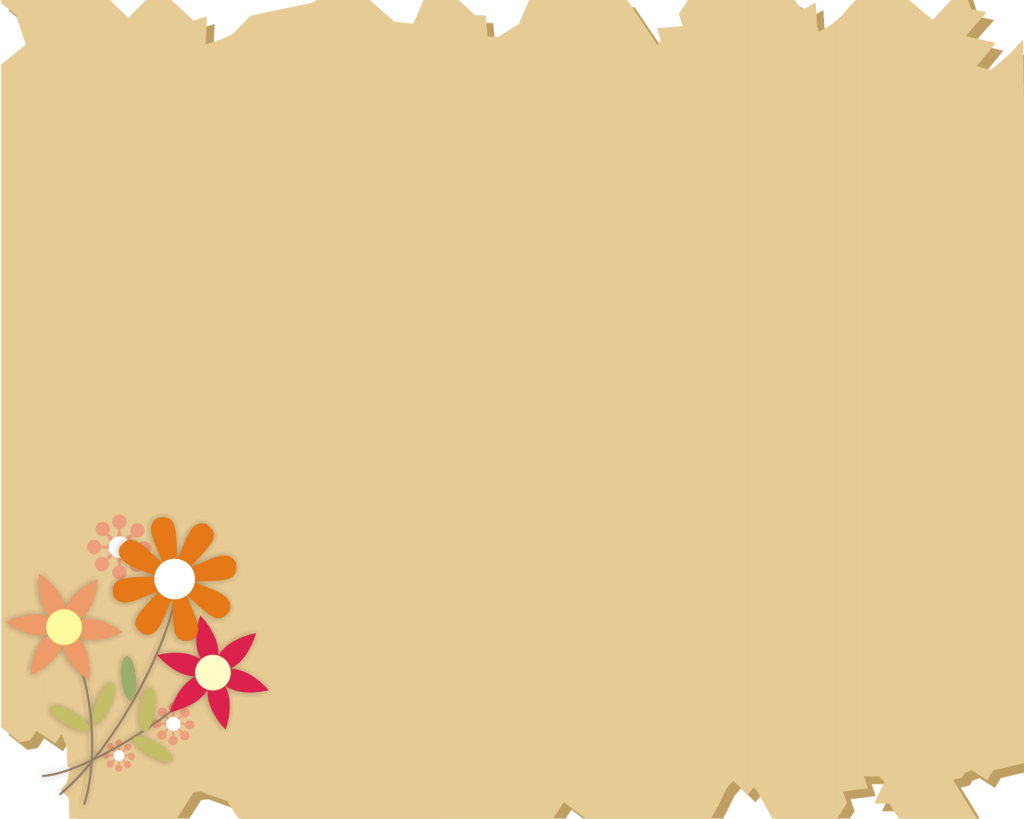 Lời giải
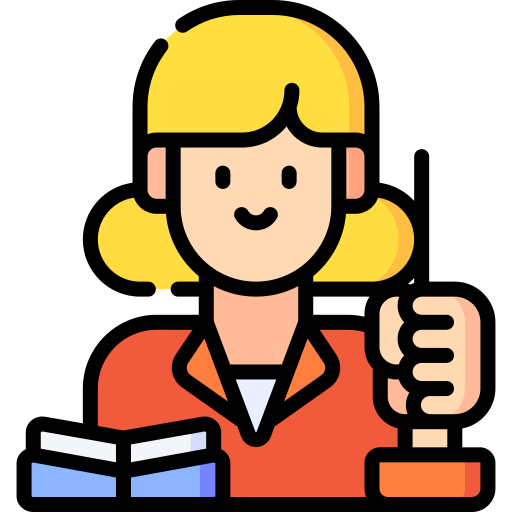 Bạn Châu làm chưa đúng. Ta có lời giải đúng như sau:
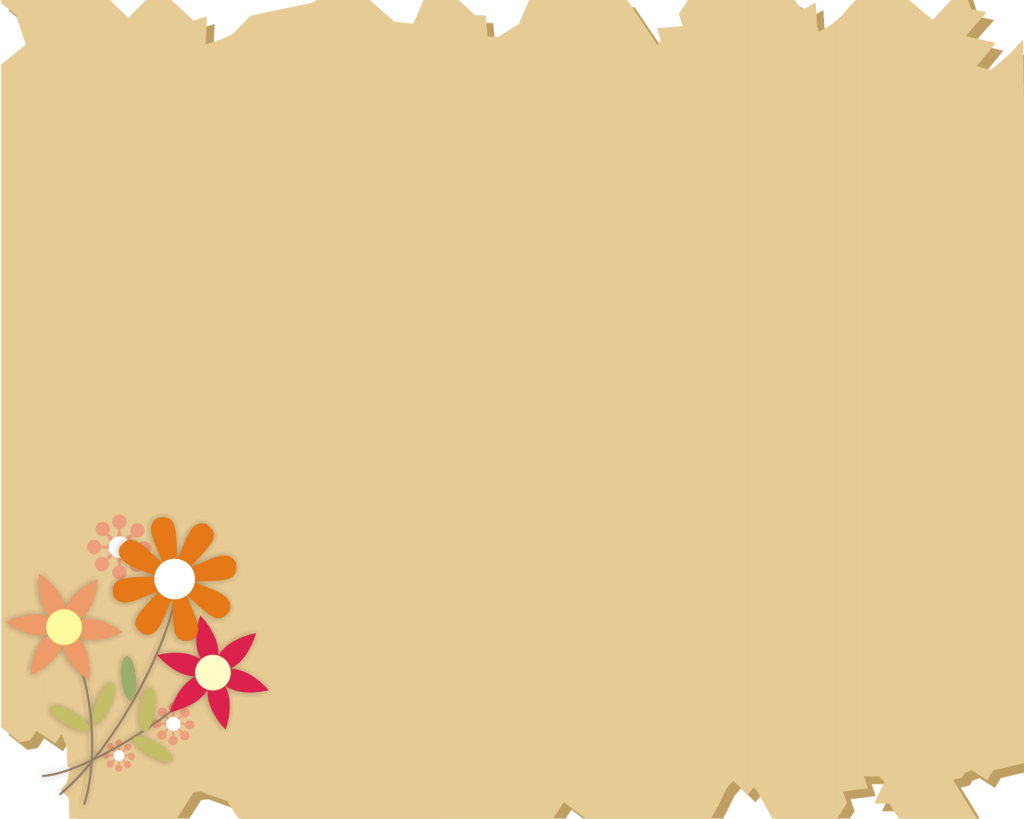 HOẠT ĐỘNG CẶP ĐÔI
Yêu cầu: Thực hiện vận dụng 1
Trong vòng 3 phút cặp đôi nào xong trước sẽ nhận được quyền lên bảng trình bày và lấy điểm.
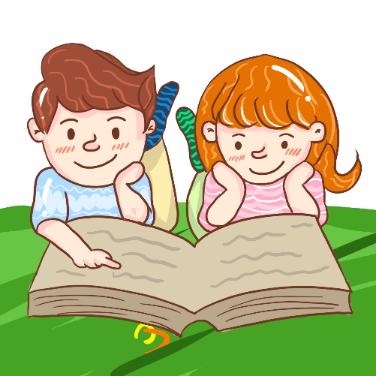 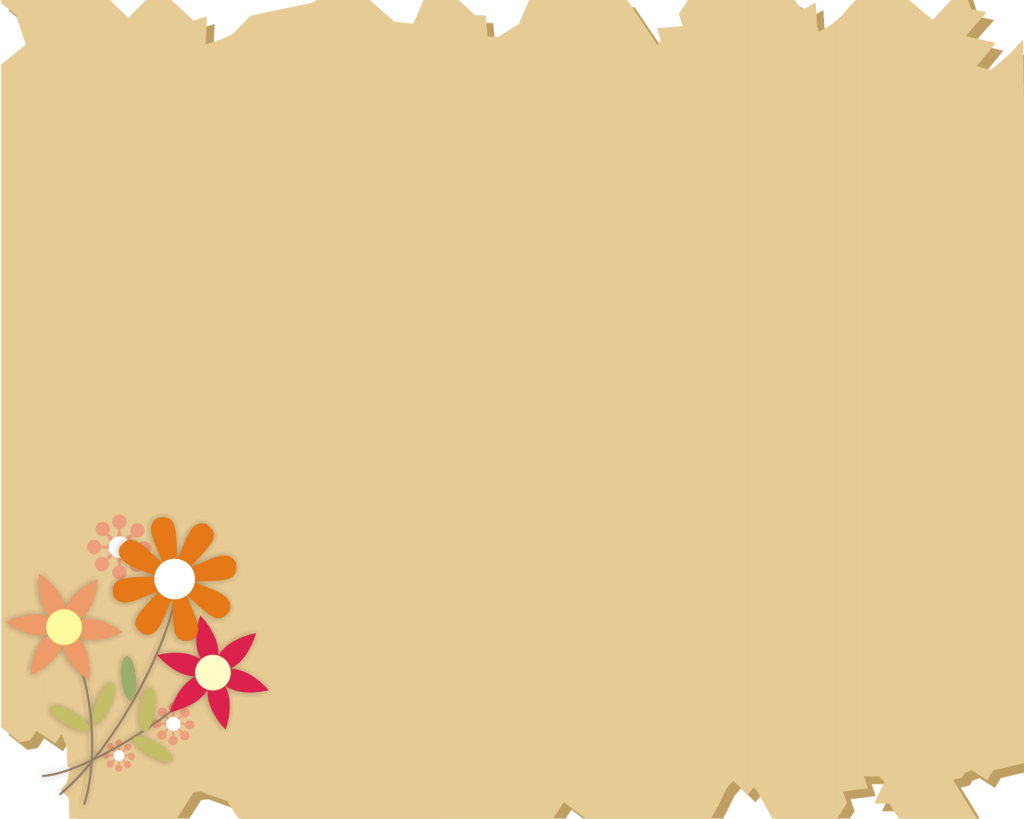 Vận dụng 1
Tính giá trị của mỗi biểu thức sau:
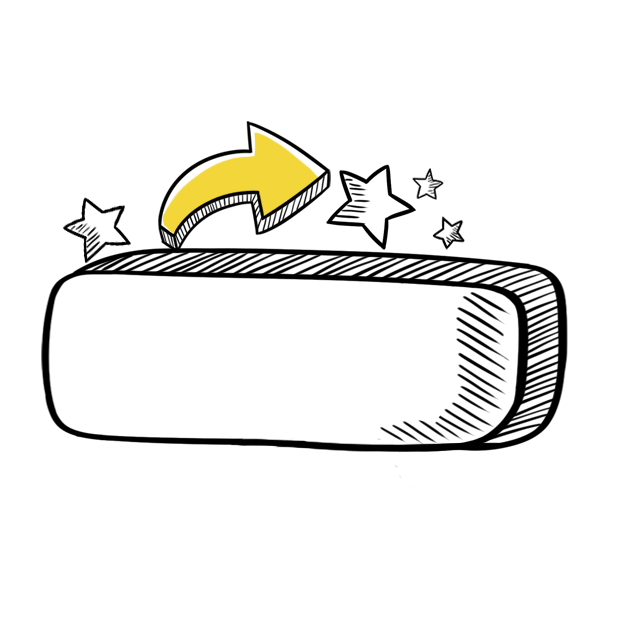 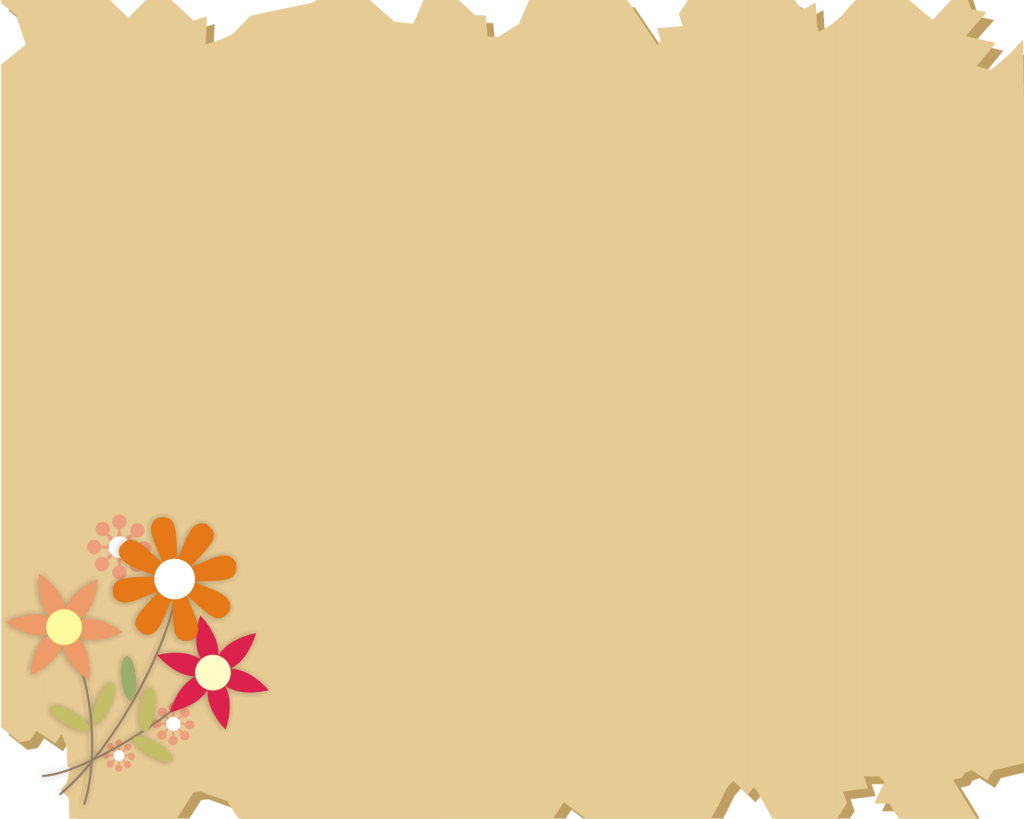 TRÒ CHƠI: THẺ BÀI NGẪU NHIÊN
Thể lệ: 4 học sinh 1 nhóm thảo luận giảng cho nhau hiểu ví dụ 2 SGK, sau 3 phút GV sẽ rút bất kì thẻ bài ứng với HS nào của nhóm HS đó sẽ đứng trước lớp báo cáo.
Ví dụ 2: Tính giá trị của mỗi biểu thức sau
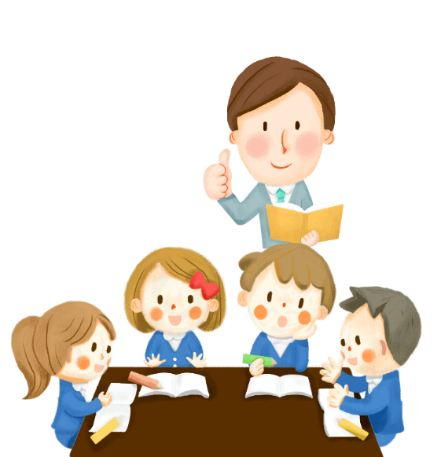 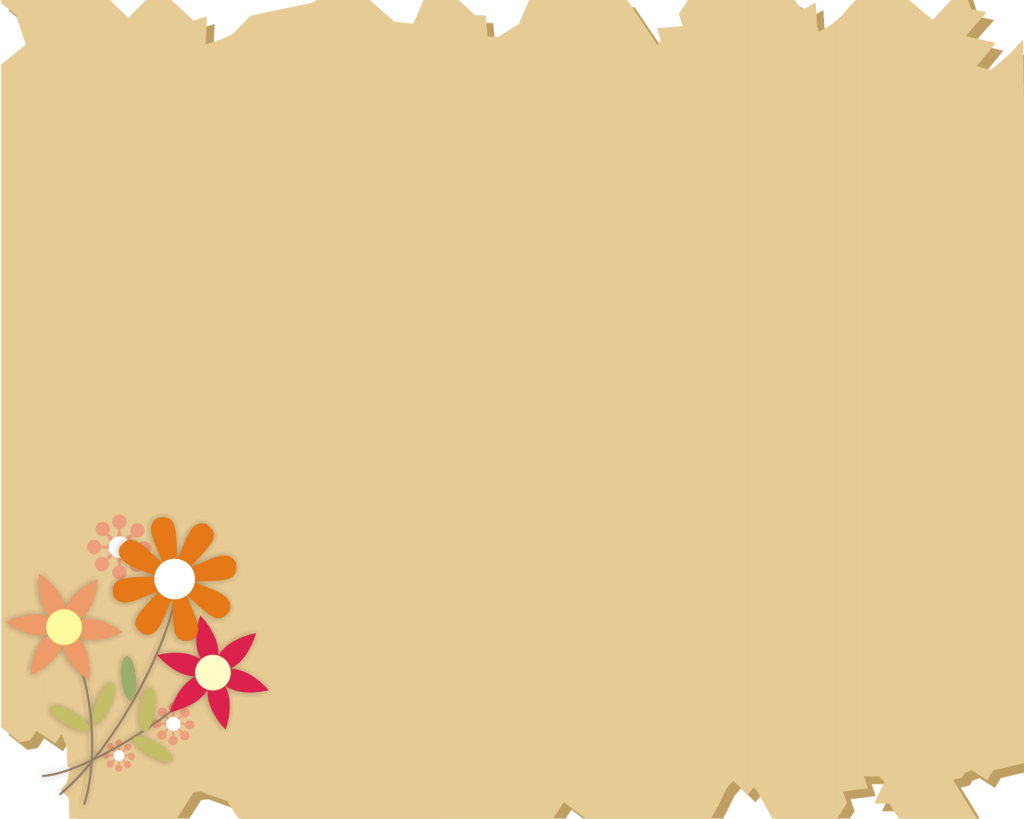 Ví dụ 2:
Tính giá trị của mỗi biểu thức sau:
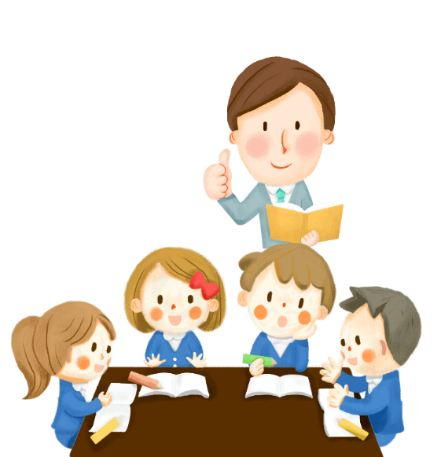 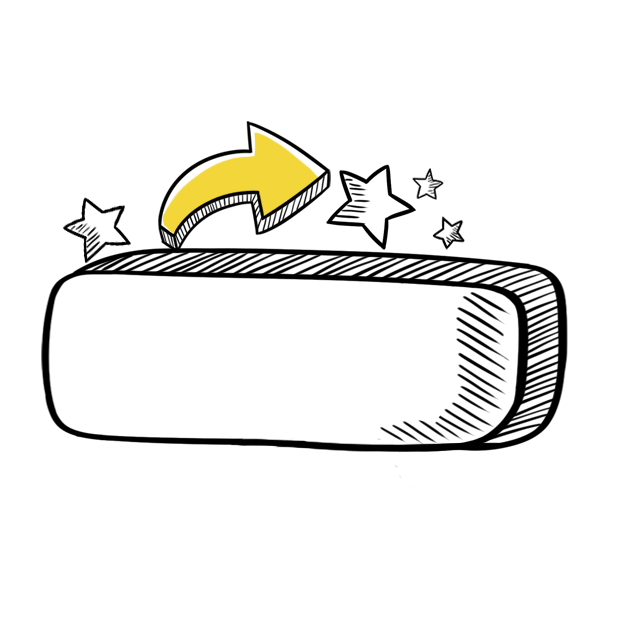 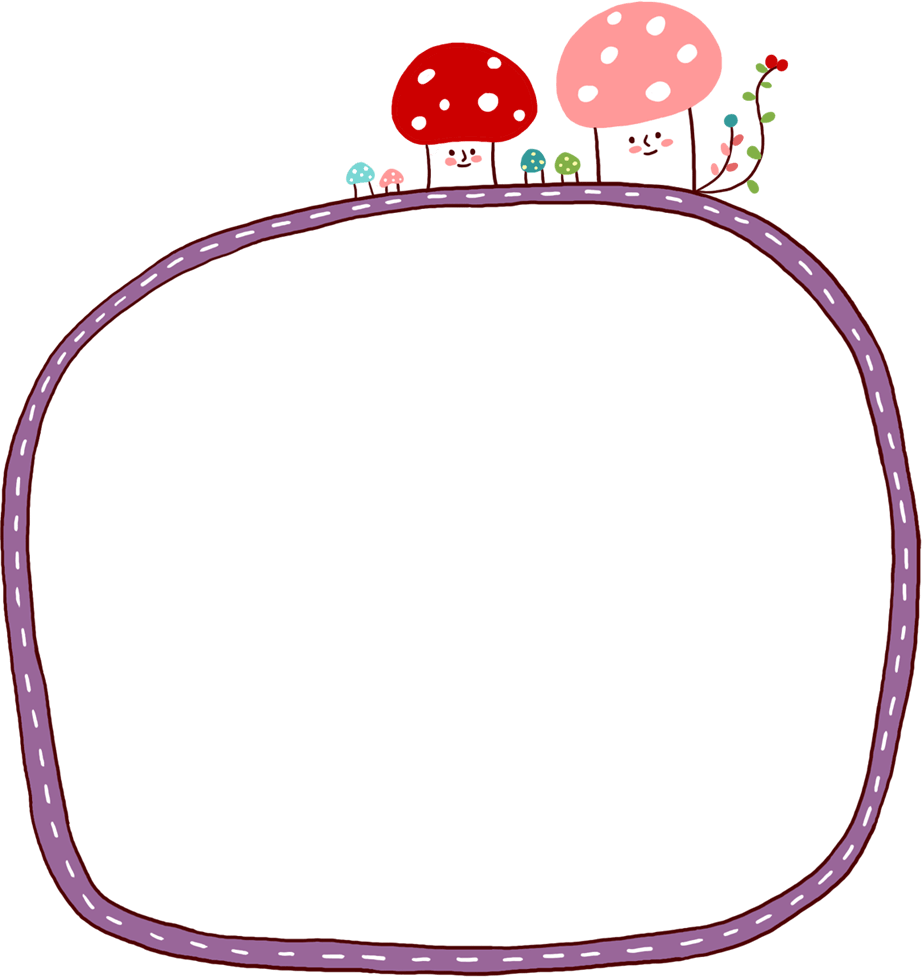 Hoạt động
LUYỆN TẬP
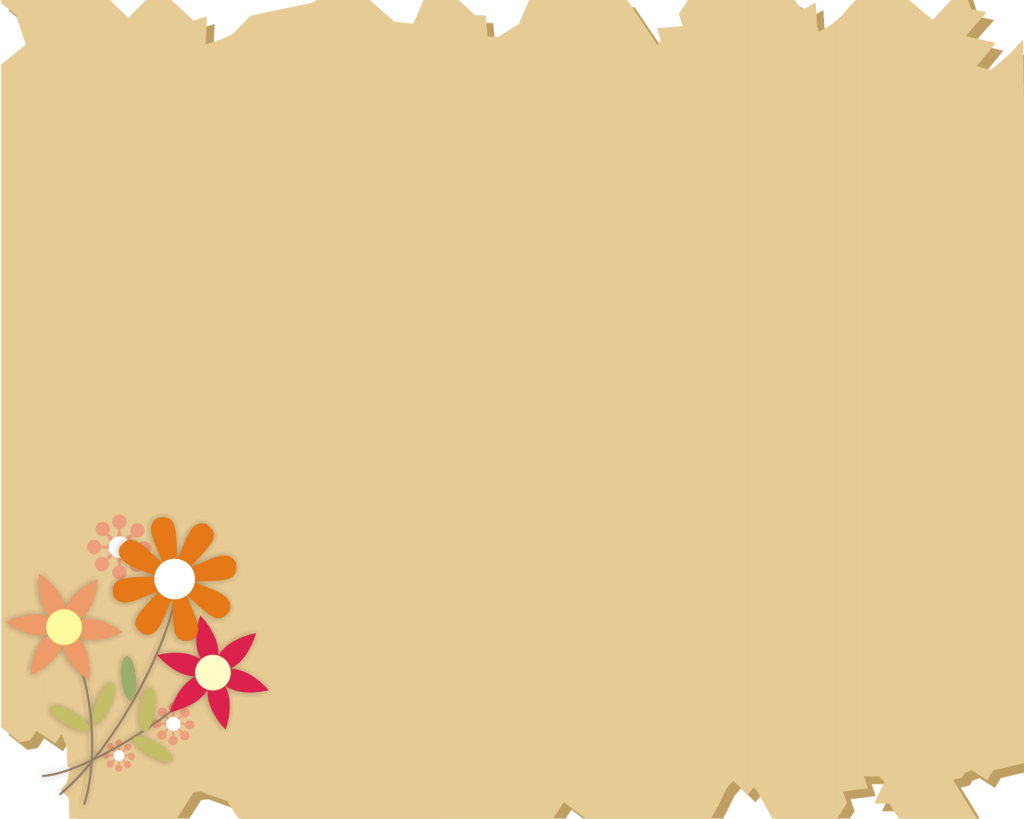 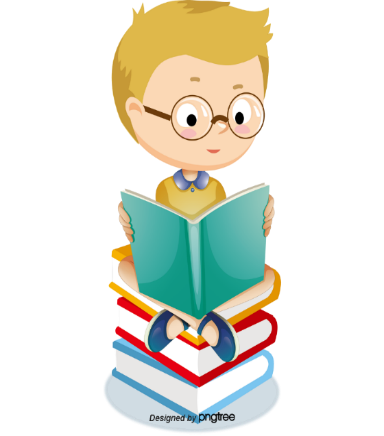 Vận dụng 2
Tính giá trị của mỗi biểu thức sau:
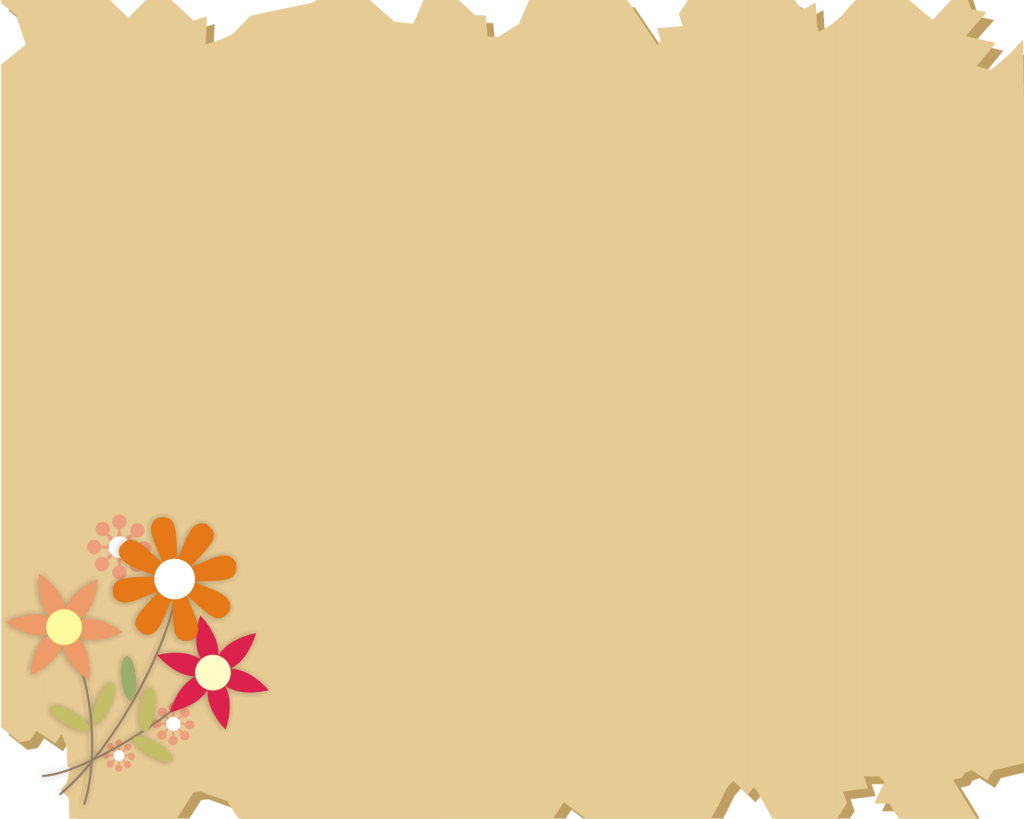 Vận dụng 2
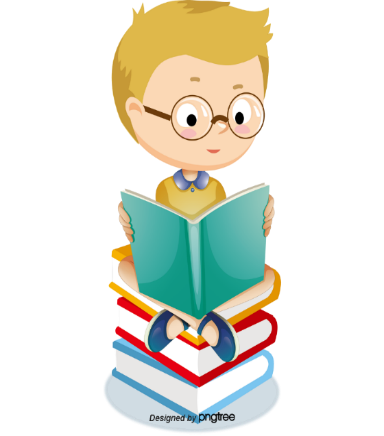 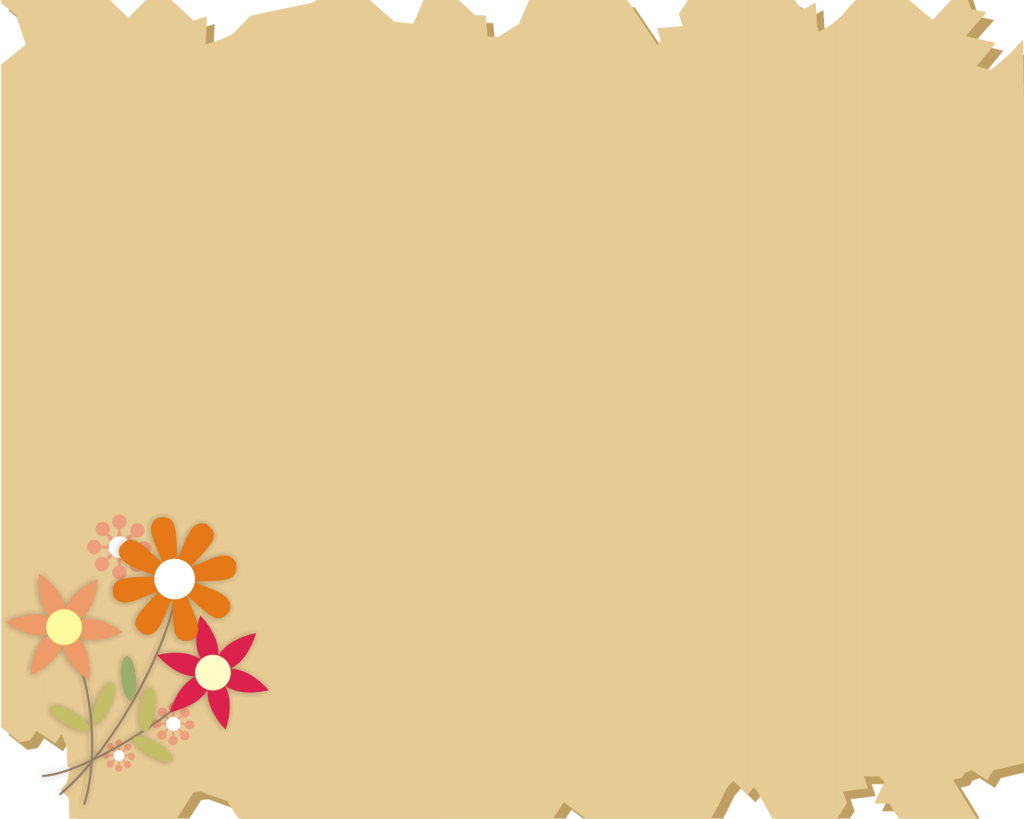 Vận dụng 2
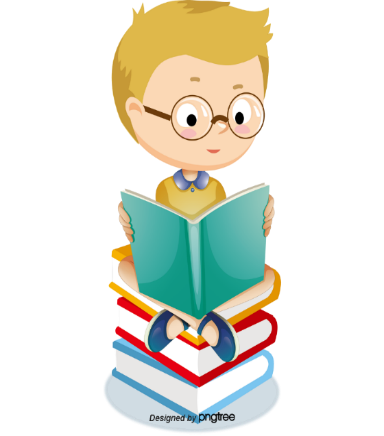 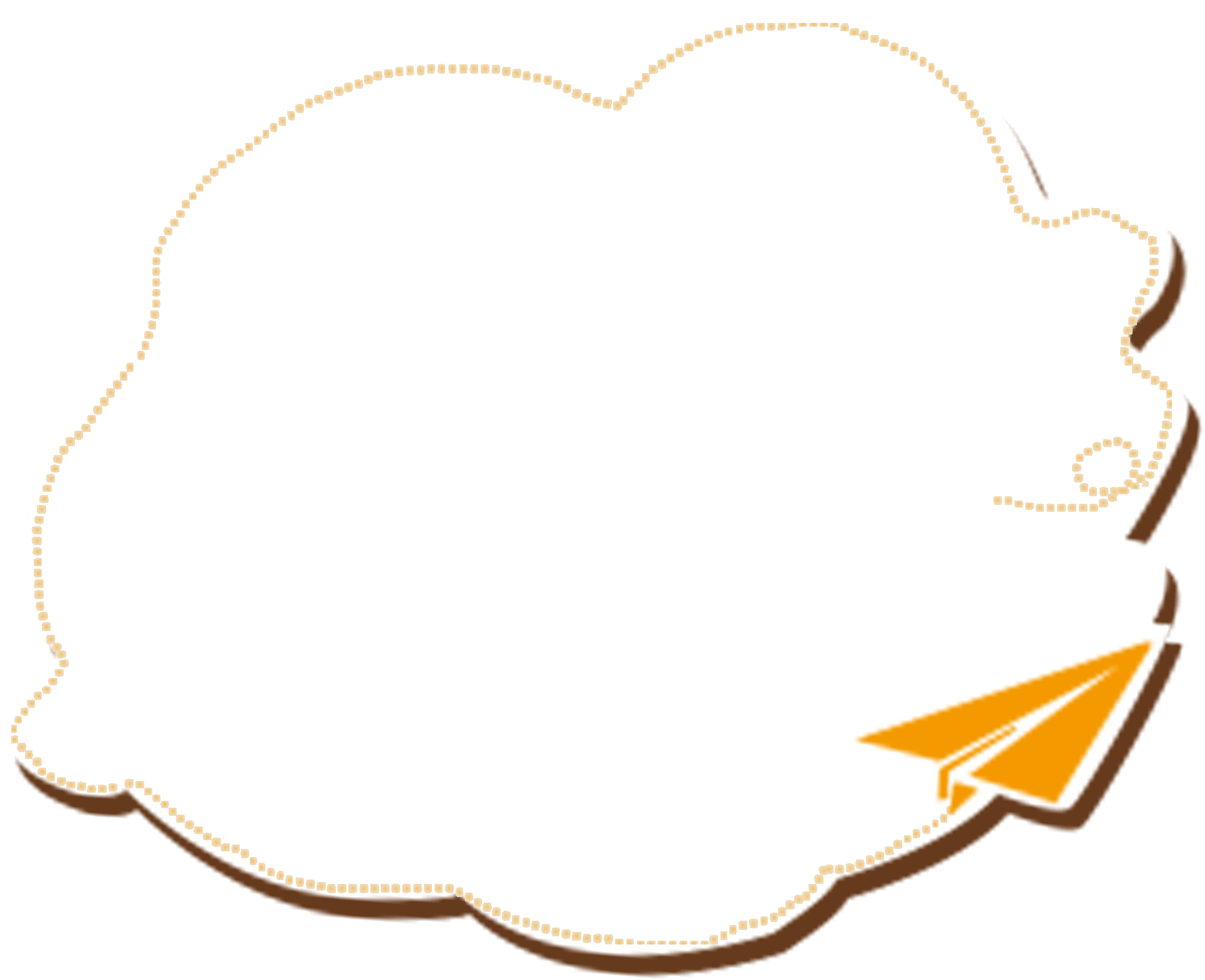 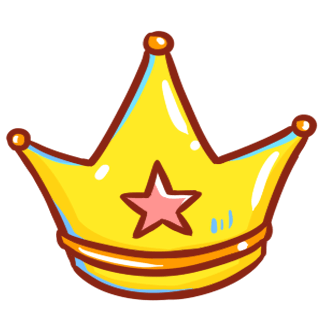 Vận dụng
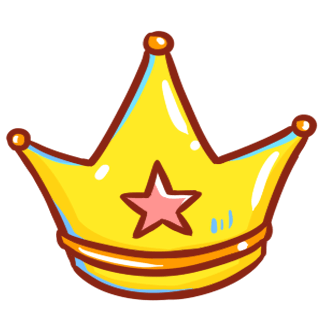 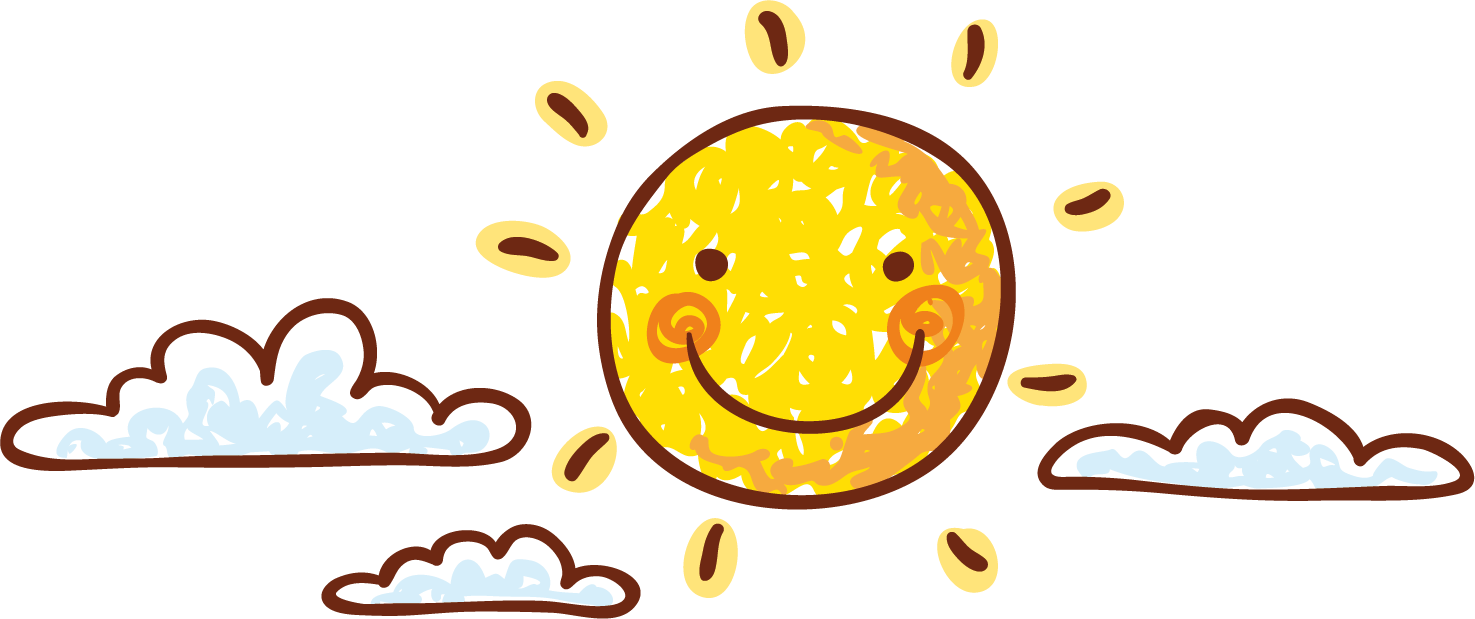 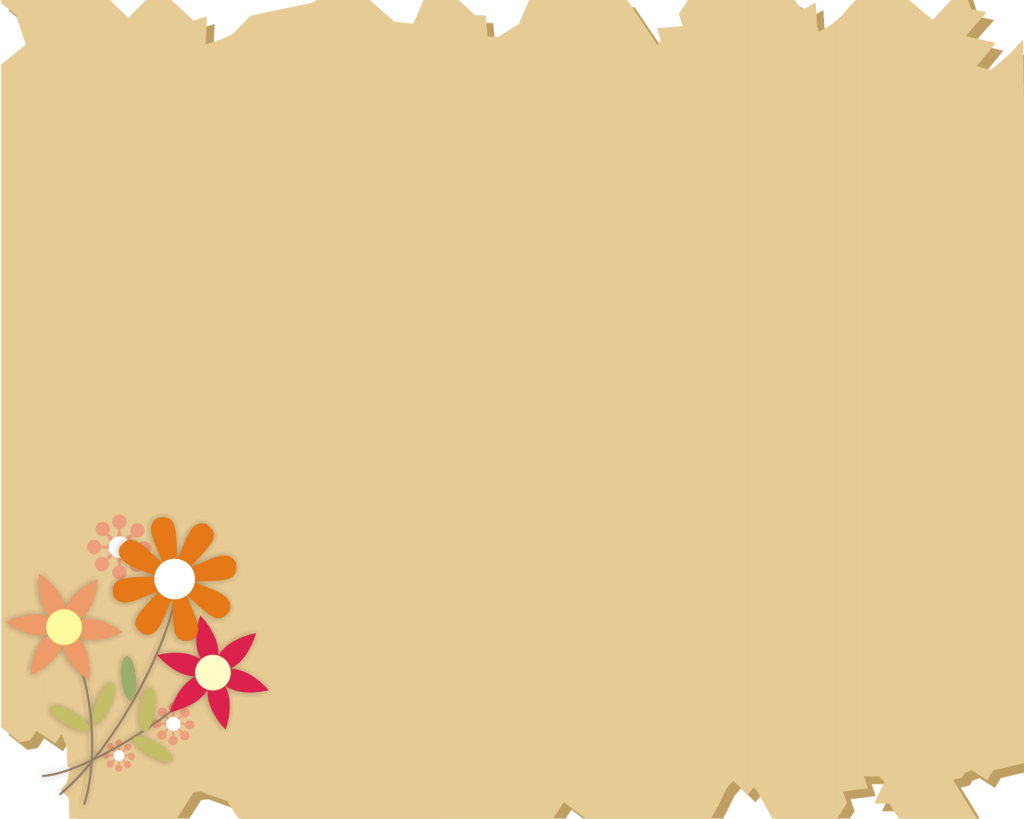 Bài tập vận dụng
Giải
Để làm một cái bánh, Bình  cần        cốc bột. Bình có       
cốc bột, bị rơi mất một nửa số bột đó, hỏi Bình cần thêm bao nhiêu cốc bột nữa ?
Số cốc bột Bình cần thêm là

                                                (cốc)
Vậy Bình cần thêm 1,5 cốc bột nữa.
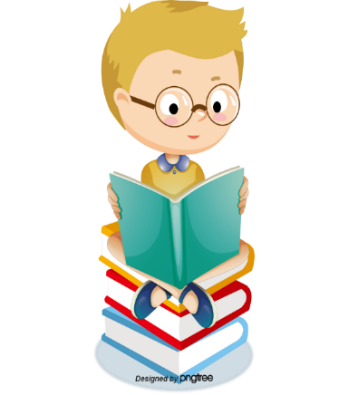 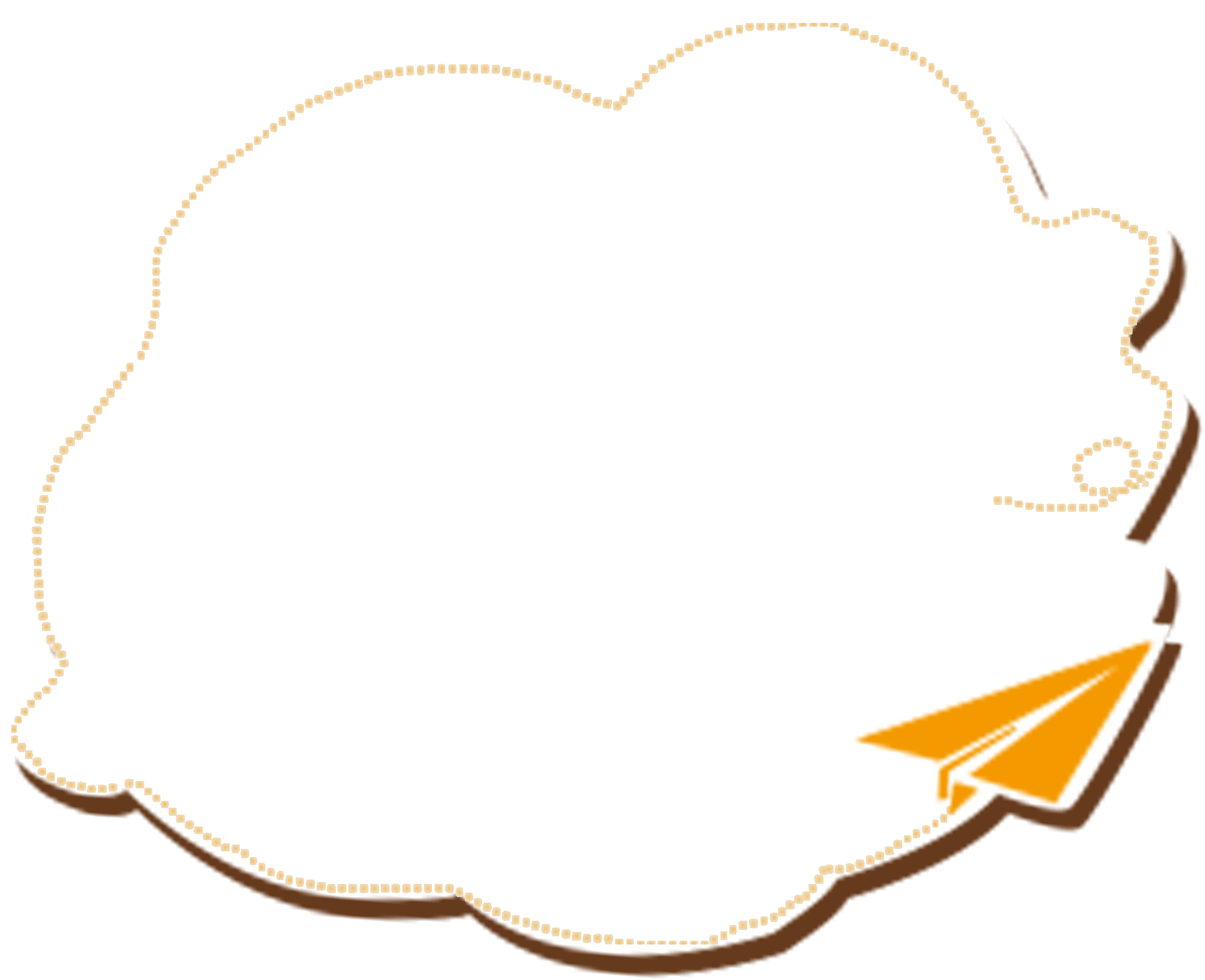 HƯỚNG DẪN VỀ NHÀ
Ôn lại kiến thức bài học
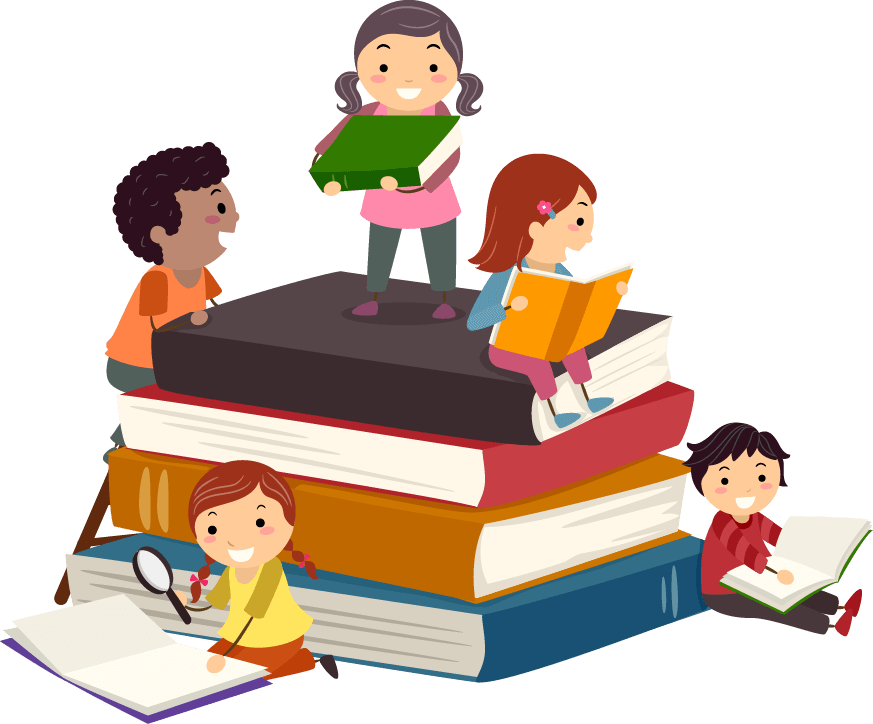 Làm các bài tập 1, 2, 3 SGK trang 27
Đọc trước phần 2 “Quy tắc dấu ngoặc”.
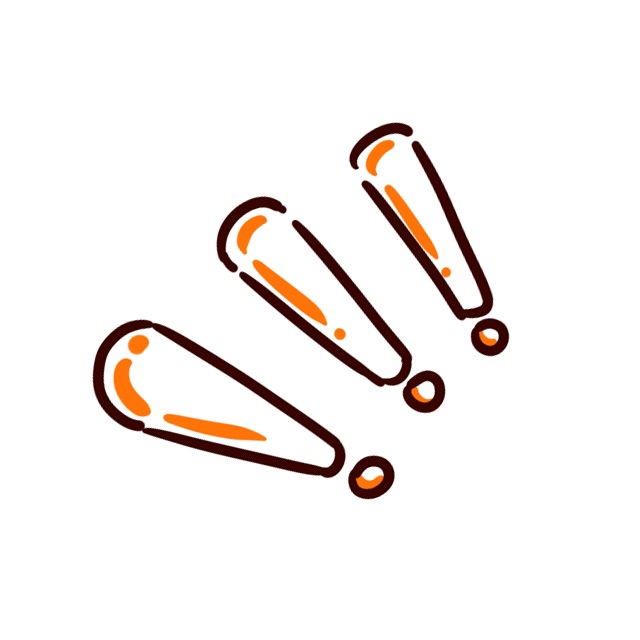 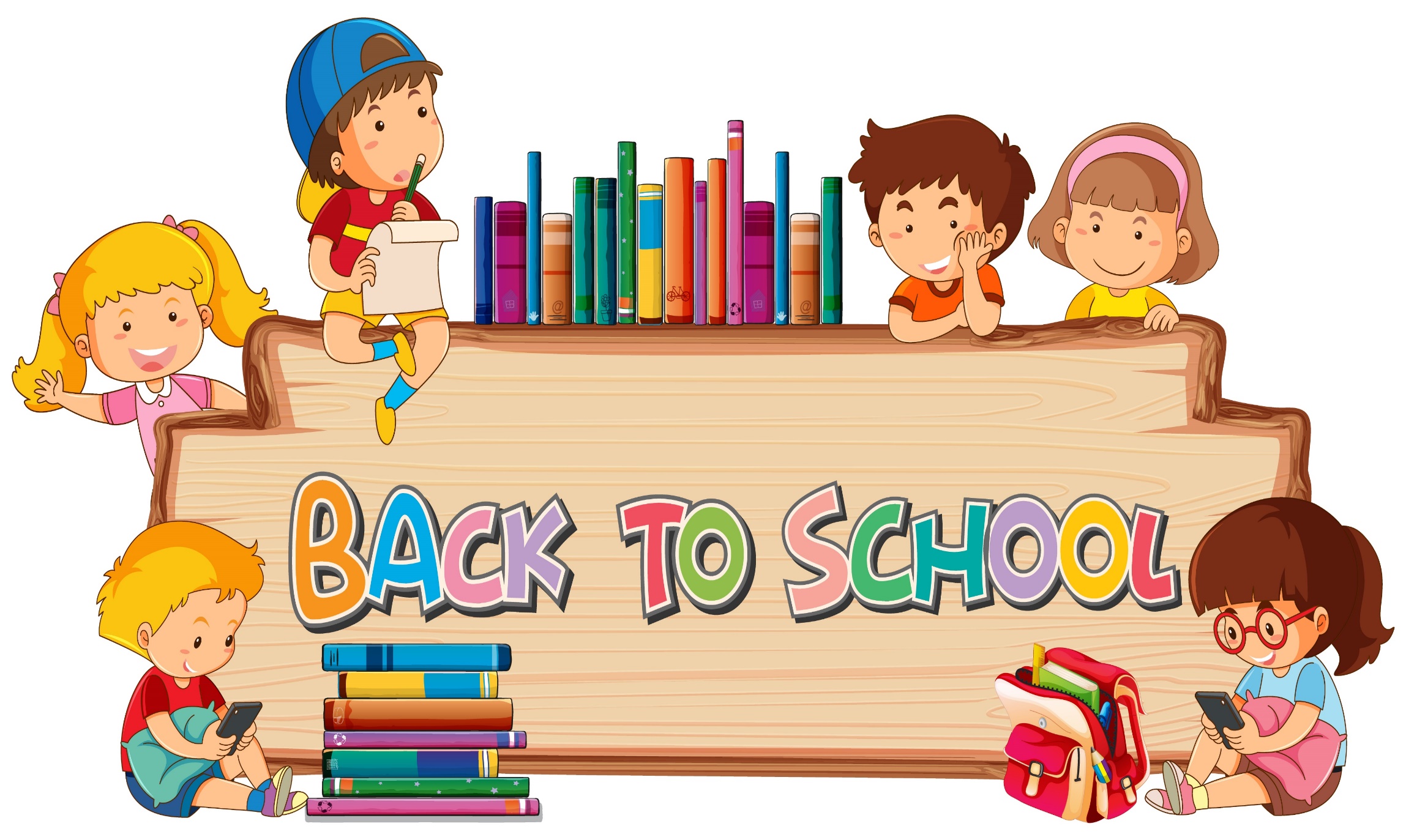 Chúc các em học tốt!